The Imperative
Perhaps more than anywhere else this politeness of Quichua can be seen in the use of the imperative.  
To form a command the imperative ending -i is added to the verb stem.   (Note that the infinitive ending -na must be dropped before the imperative -i is added).

-i = imperative ending in the singular.  Implies that one person is being asked to do something.
–ichi = imperative ending plural.  Implies that the more than one person is being asked to do something

Examples

Rimana


Rimai!      Speak!	                          Kaya rimangui 
Rimai-chi  Speak (plural)             Kaya rimanguichi   

Tapuna    to ask
Tapui!  Ask!		                                   Kaya tapungui
Tapuichi! Ask! (plural)                        Kaya tapunguichi

pichana         pichai        patara  pichangui

Upi!

tiarishunchi       hortative     Pedrowa librura mañashun    
atarishun   mikushun
The Imperative
Perhaps more
Examples

Rimana

Rimai!      Speak!	                          Kaya rimangui 
Rimai-chi  Speak (plural)             Kaya rimanguichi   

Tapuna    to ask
Tapui!  Ask!		                                   Kaya tapungui
Tapuichi! Ask! (plural)                        Kaya tapunguichi

pichana         pichai        patara  pichangui

Upi!

tiarishunchi       hortative     Pedrowa librura mañashun    
atarishun   mikushun
When the infinitive ending is removed from some verbs the verb stem ends in “i”.  In these cases
adding another -i to create the imperative is redundant and the -i is not doubled.

 Examples

Sirina 	To lie down
Siri 	Lie down!
Sirichi 	You all lie down!
likcharina   			to wake up
Likchari!   			Wake up!
Likcharichi!  			Wake up (plural)

(j)atarina    jatari!
tiarina

upina    				To drink
Upi! 				Drink!   
Upichi!   			Drink (plural)
Negative commands

To form a negative command place the word “ama” (don’t) before the verb denoting the action 
and add the suffix “-chu” to the verb after the imperative ending.

Examples
Kaita ama upichu!	 Don’t drink this! 
Ama rimai -chu! 		 Don’t speak  
Ama rimai-chi -chu! 
Ama tapui-chu! 		 Don’t ask!
Ama mikuichu! 	 Don’t eat!
Ama puñuichu!  	 Don’t sleep!  

Amazonian song:   Pricila

Imarasha wakangui Pricila?		Why do you cry Pricila?
Kanda munasha shamuni Pricila. 	I come because I love you.
Ama yapa wakanguichu Pricila.6	Don’t cry too much Pricila
Kanda nishami shamuni Pricila.
Polite imperative:
The simple present tense conjugated in the second person is used as a polite form of the imperative.  The polite imperative is used in two settings:

1) When the action requested does not need to be carried out immediately.
2)  When the action is something that the person addressed may not want to do and the requester wishes to be delicate or diplomatic in the request even though the task may need to be done urgently.
In runa shimi the most common form of making a polite request is to conjugate the verb with the dependent verb marker -sha followed by the word kuwai or “give me” ( “give me the favor of____” as in English “Do me the favor of____).   
verb stem + -sha   kuwai  (From kuna to give    ku-wa-i)

Examples:
Llachapara taxasha ku-wa-i.  
Do (Give) me the favor of washing the clothes

Kai mangara maillasha kuwai.   		
Do (Give) me the favor of washing this pot

Lumura yanusha kuwai.   		
Do (Give) me the favor of cooking the manioc.

Wasira pichasha kuwai     		
Do (Give) me the favor of sweeping the house.
Expression of Obligation

Kichwa expresses the sense of obligation by combining the infinitive of a verb with “ana” in the appropriate verbal tense and person ending: Infinitive + “ana” = person/tense

Examples:
Mikuna angui 
Purina angui
Kichwara rimana angui
Rina anchi 
Sachai yanuna ani
Yakuy llachapara taksana an
Expression that something needs doing in an impersonal way without specifying who should carry out the action)

Verb (infinitive) + direct object marker + nin

i
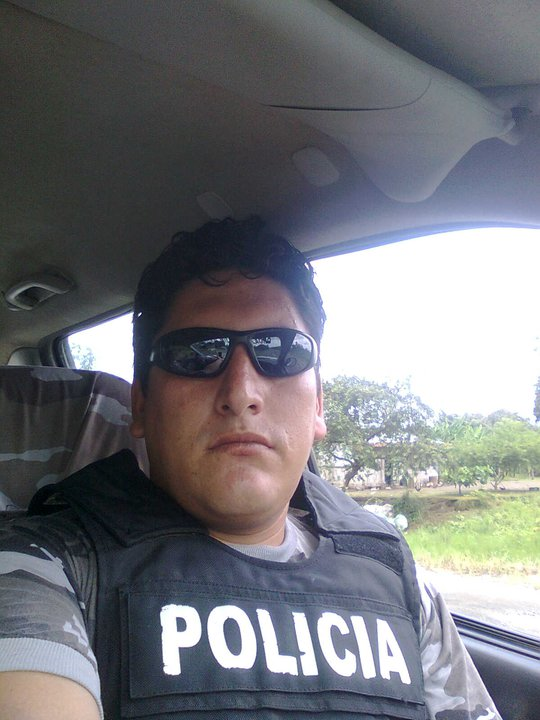 You all look for the robber! shuak maskasha kuwai
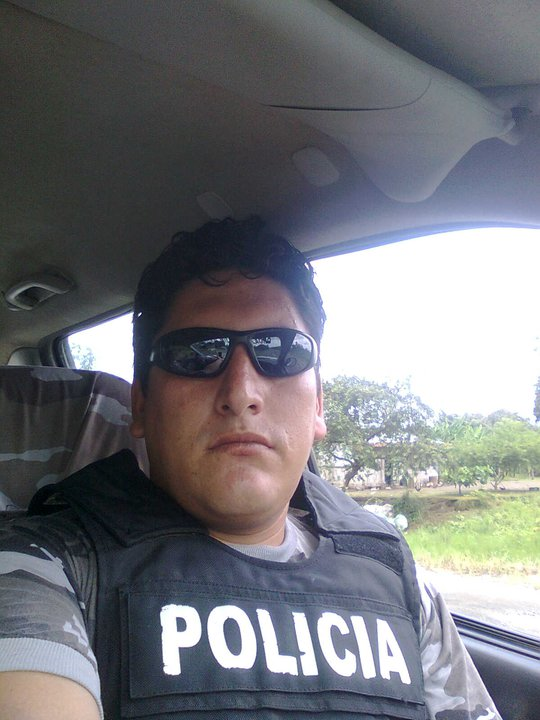 Shuajta maskaychi.
Trenda apingui chima ringaj.
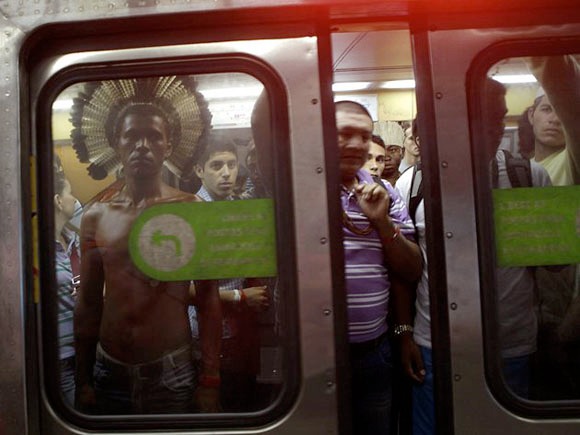 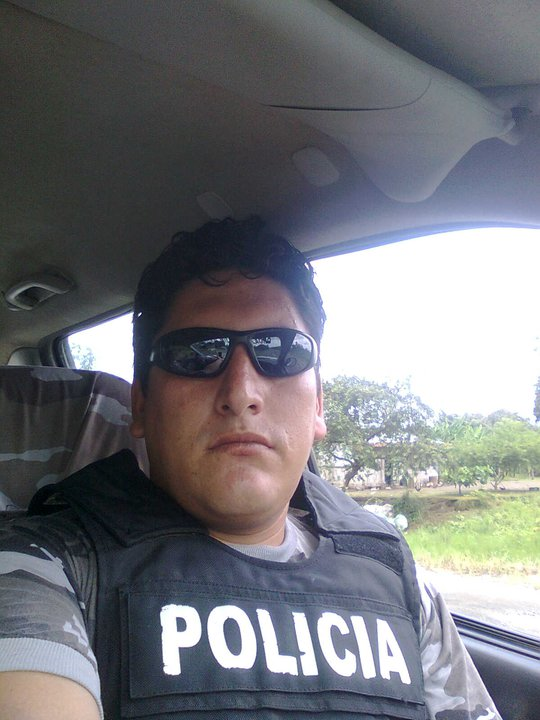 Shuajta maskashun.
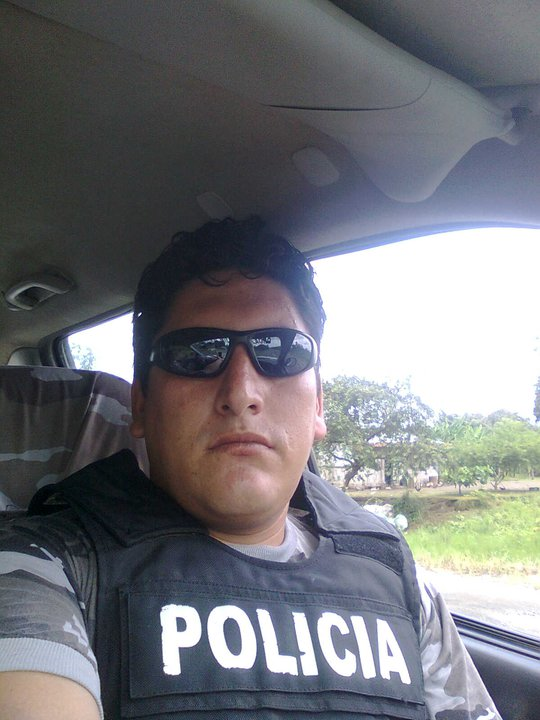 Kaya maskanguichi.
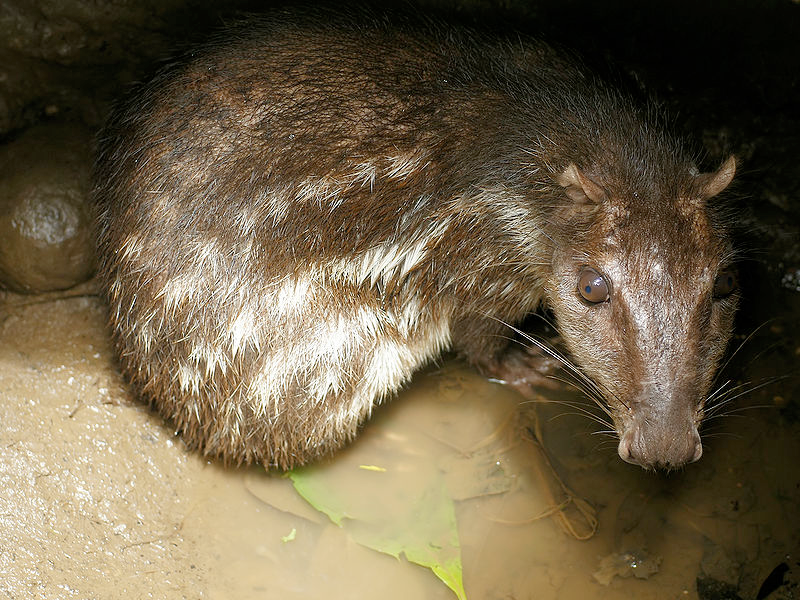 Basurara pakalla ichun yakuma.
Kill the lights!.
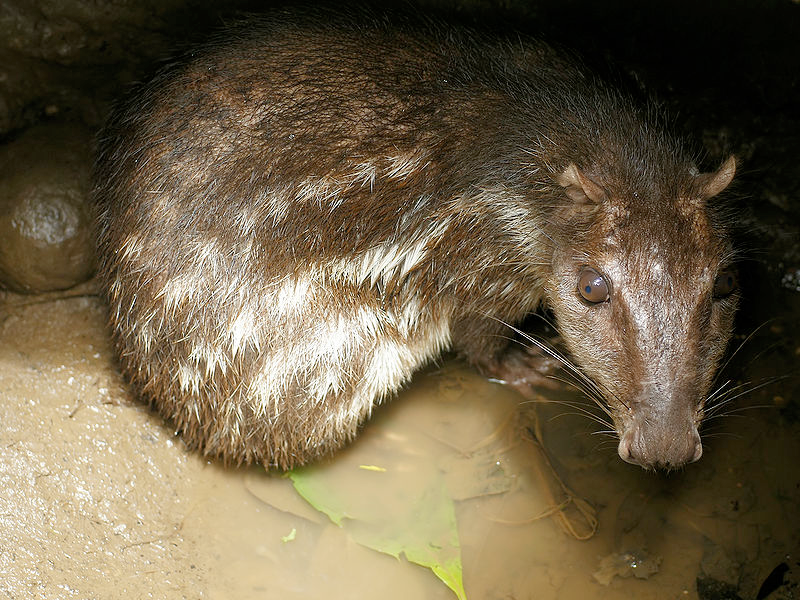 Basurara pakalla ichun yakuma.
Luzda wañuchi!
Breathe.
Samay     Samangui
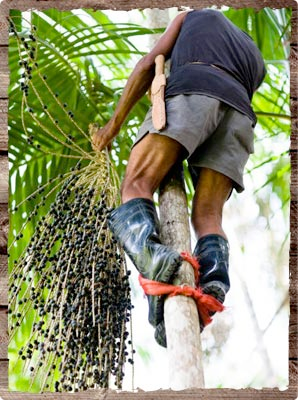 Climb the tree.
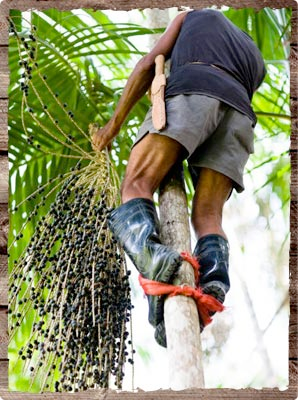 Yurara sikai.
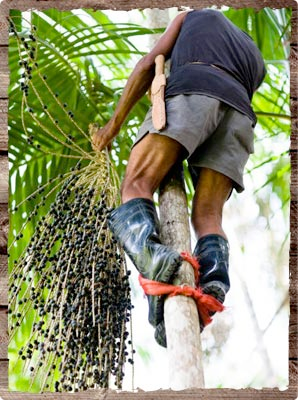 Tie your feet!
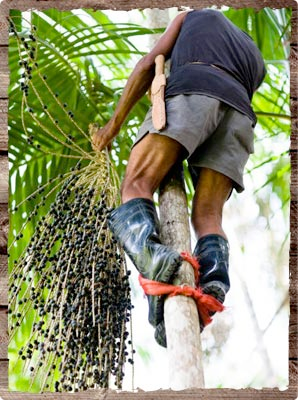 Chakira watay.
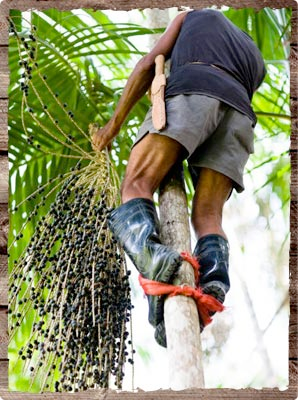 Muyura piti
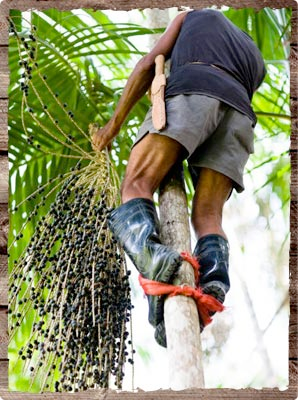 Cut the fruit!
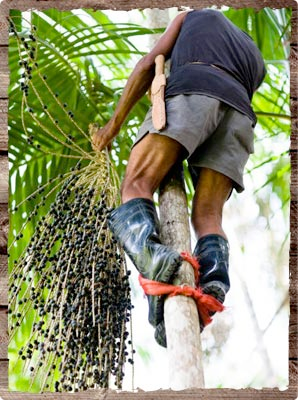 Climb with your feet tied.  chaki watana sikana
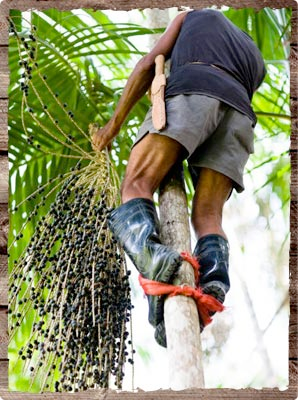 Chakira watasha sikai
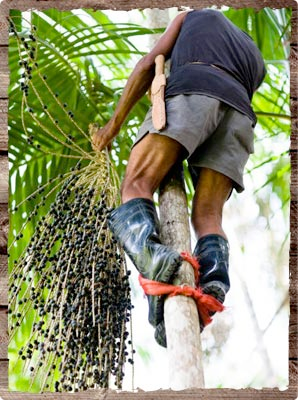 Climb up and cut the fruit.
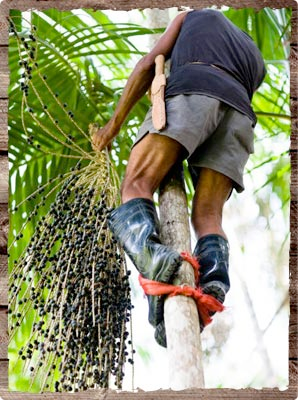 Sikasha muyura piti.
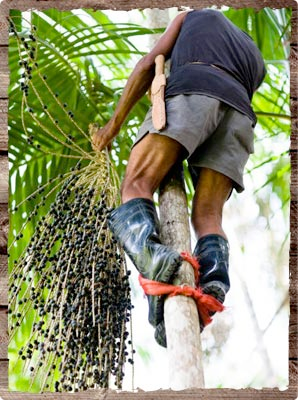 Kaya sikasha muyura piti.
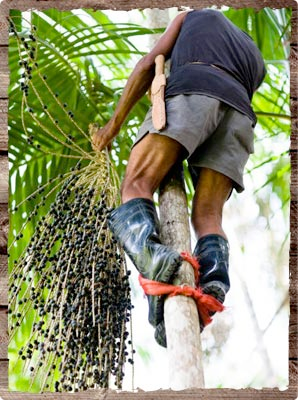 Cut the siona cluster (racimu).
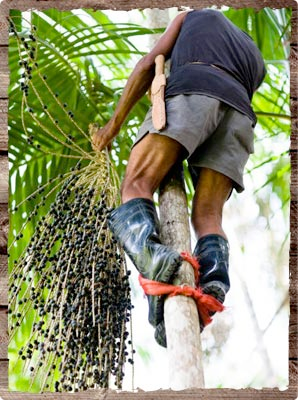 Siuna racimura piti.
Vote for Alianza Pais!  shitay
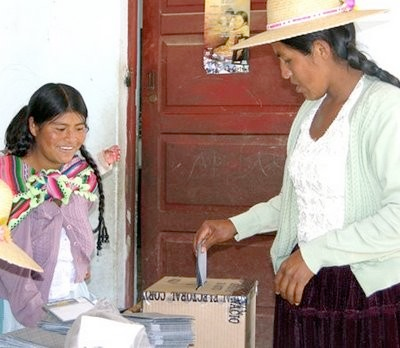 Alianza Pais-ma shitai.  shitana
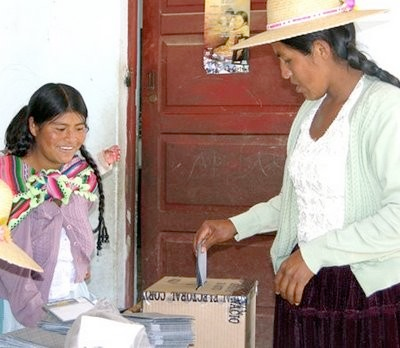 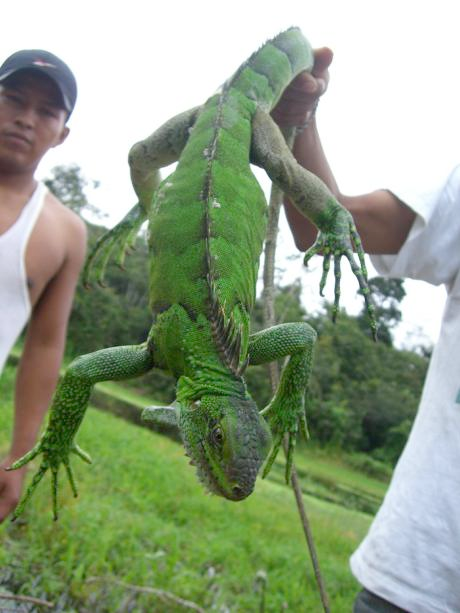 Let him loose    (kacharina)
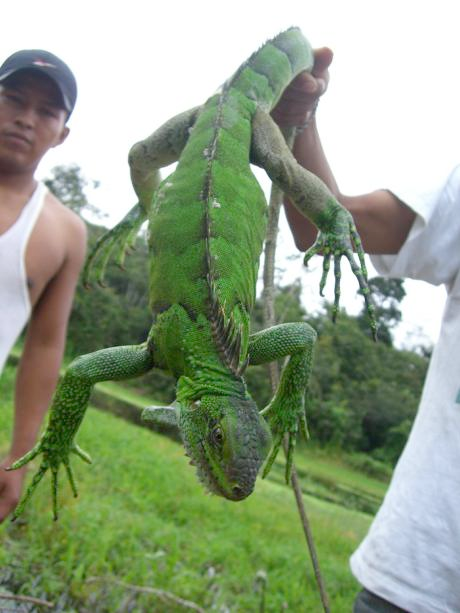 kachari
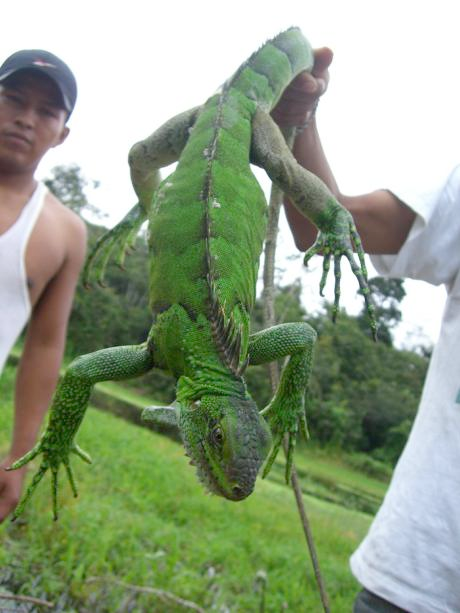 You all let him go.
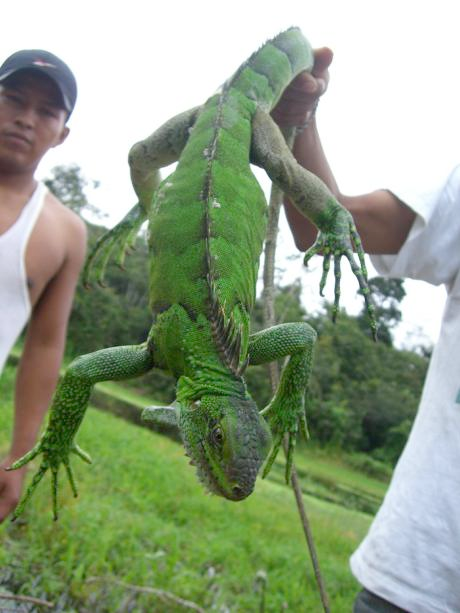 Kacharichi
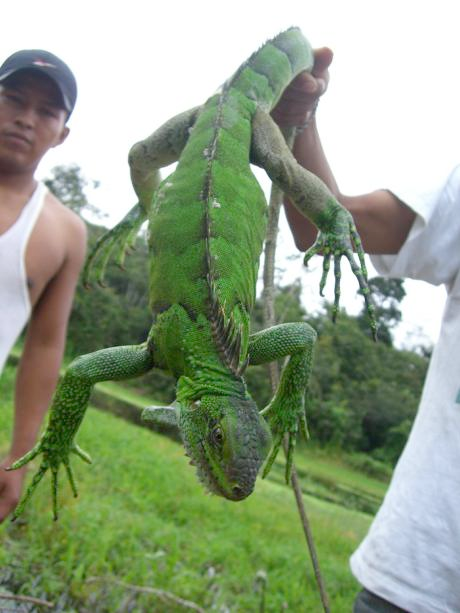 You all don’t let him go!
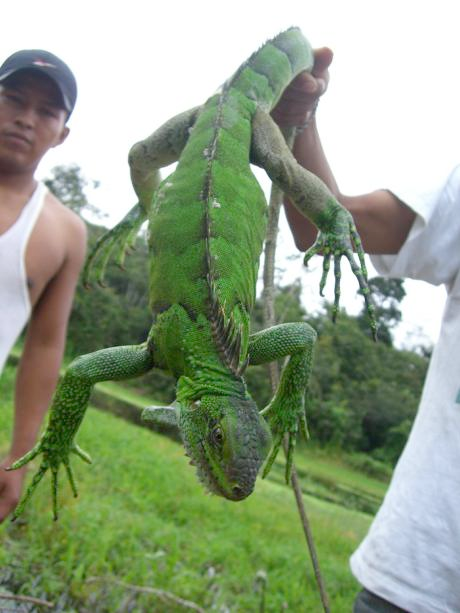 Don’t let him go!
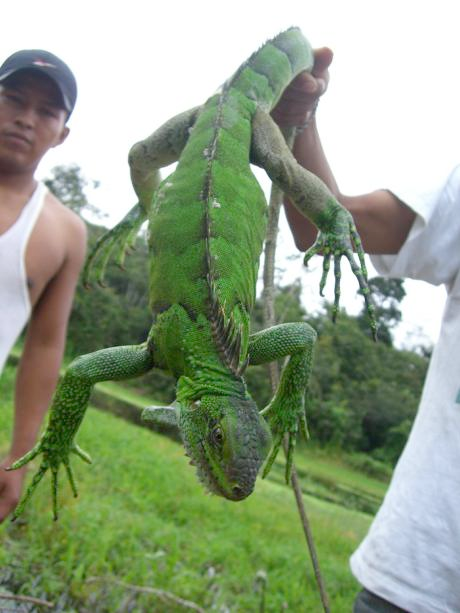 Ama kacharichi-chu!
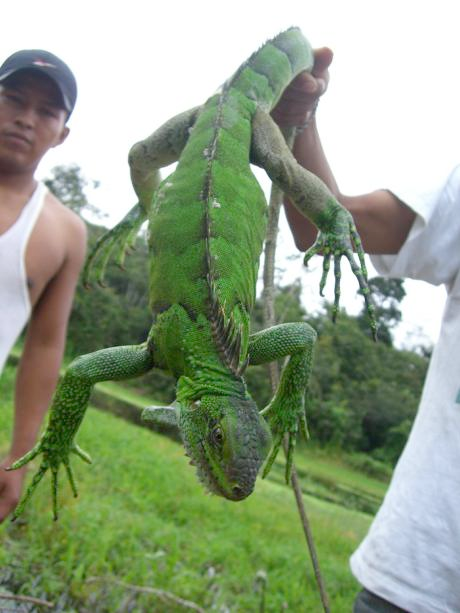 Ama kacharinguichi-chu!
Kacharinguichu?  Mana kacharini -chu
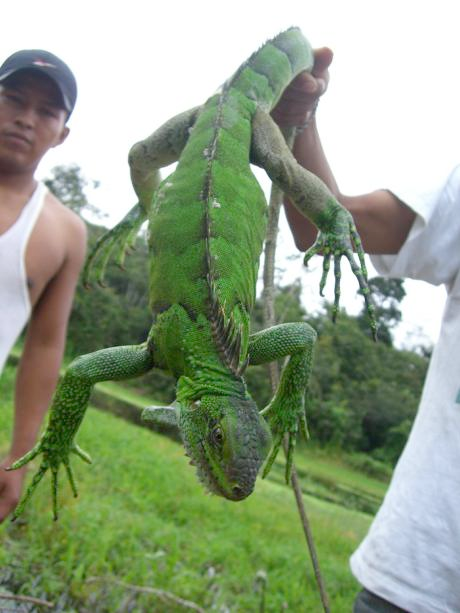 kachari-wa-i
Open your mouth.   shimira páskai  pungura paskai
Shimira paskai
Choose!
Akllana = to choose.
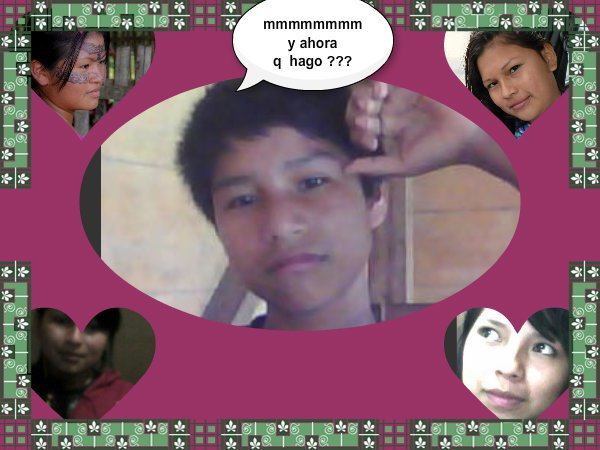 Pitara akllasha.
Ajllai!
Ajllana = to choose.
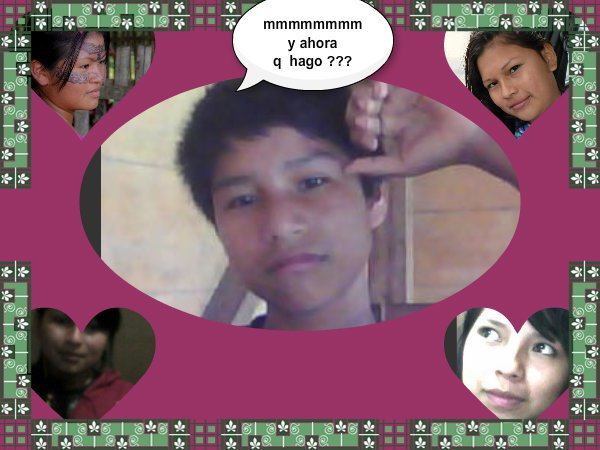 Pitara ajllasha.
Ajllana = to choose.
Choose the woman you love!
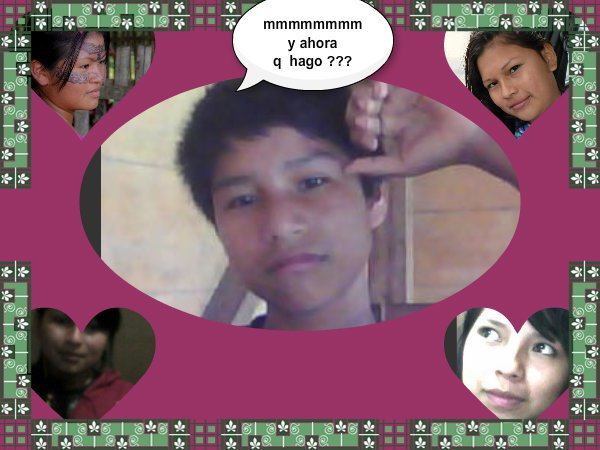 Pitara ajllasha.
Ajllana = to choose.
Kan munashka warmira ajllai!
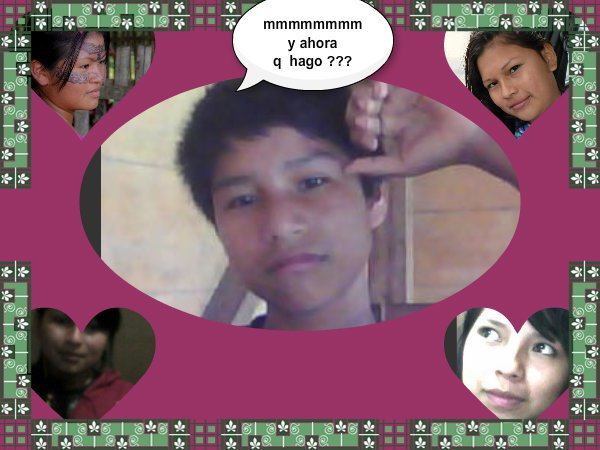 Pitara ajllasha.
Choose me.
Ajllana = to choose.
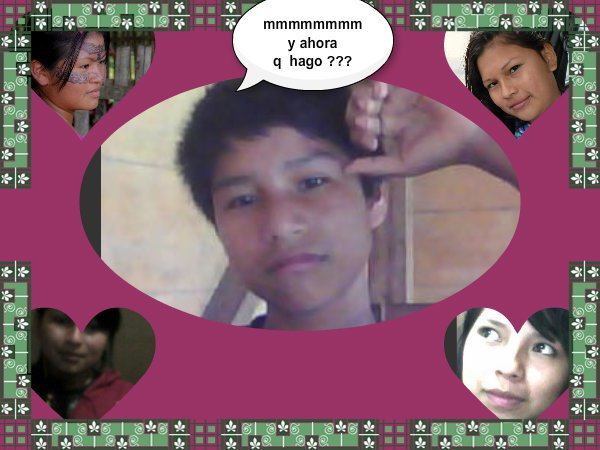 Pitara ajllasha.
Ñukara ajllangui.
Ajllana = to choose.
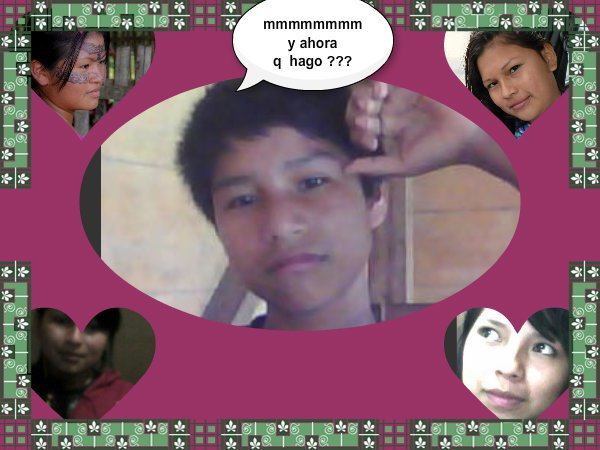 Pitara ajllasha.
Ajlla-wa-ngui.
Ajllana = to choose.
Ñukara ajllawangui.
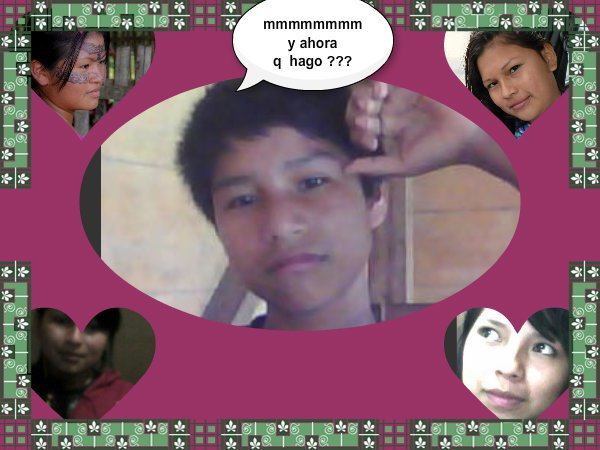 Pitara ajllasha.
Imara ranun?
to see + direct object marker + nin
Will they play again tomorrow?
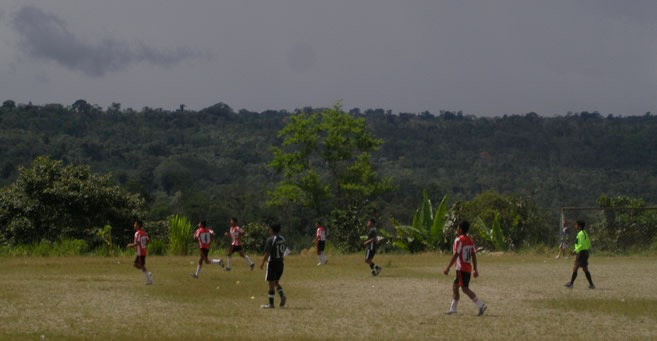 It remains to be seen.
mikuna
puñuna
wakana
kallpana
pugllana
upina
armana
purina
makana
pitina
kuchuna
tarpuna
Imara ranun?
Kaya kuti pugllangachu?
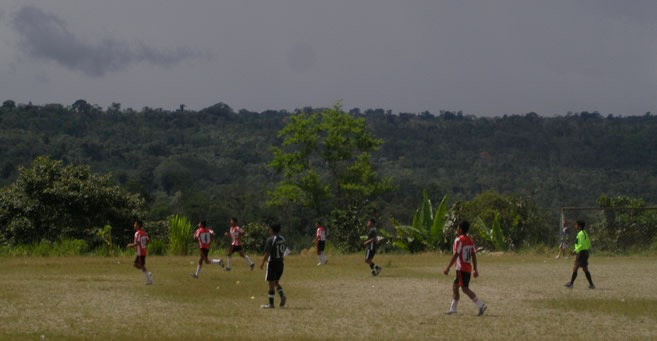 Ummm Hmmm.  Rikunara nin.
mikuna
puñuna
wakana
kallpana
pugllana
upina
armana
purina
makana
pitina
kuchuna
tarpuna
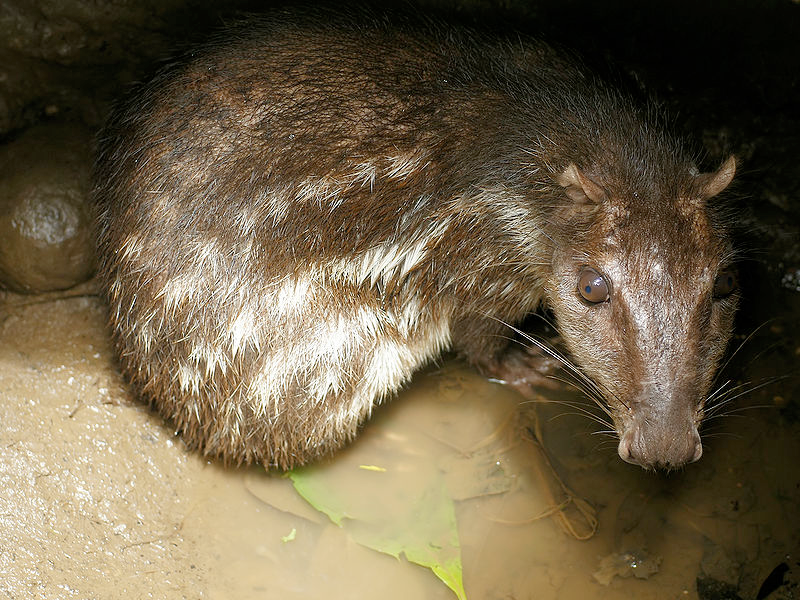 Basurara pakalla ichun yakuma.
Luzda wanchinara nin!
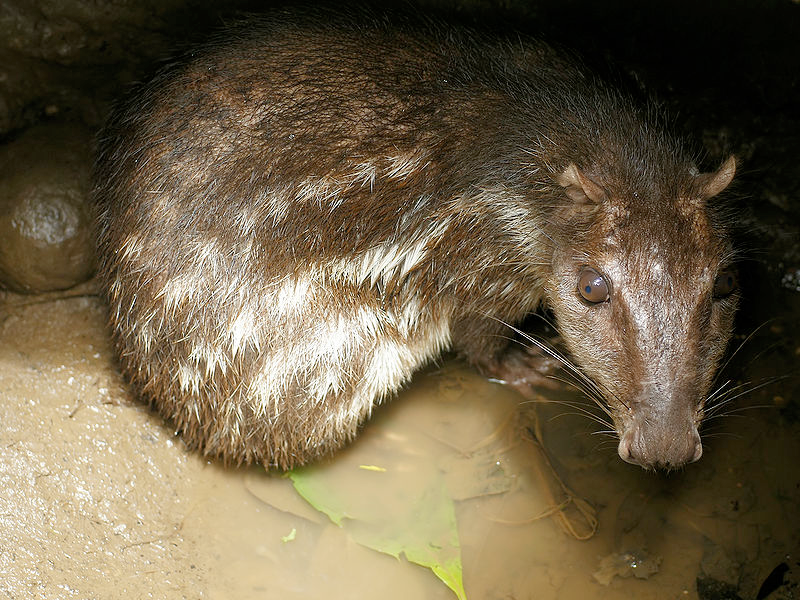 Basurara pakalla ichun yakuma.
The lights need to be turned out!
A choice needs to be made.
Ajllana = to choose.
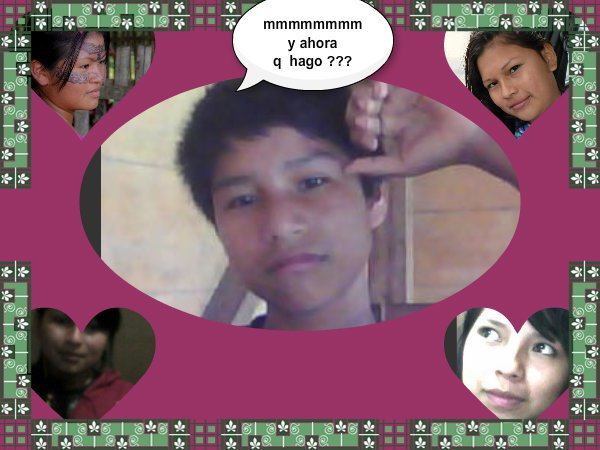 Pitara ajllasha.
Ajllana-ra nin.
Ajllana = to choose.
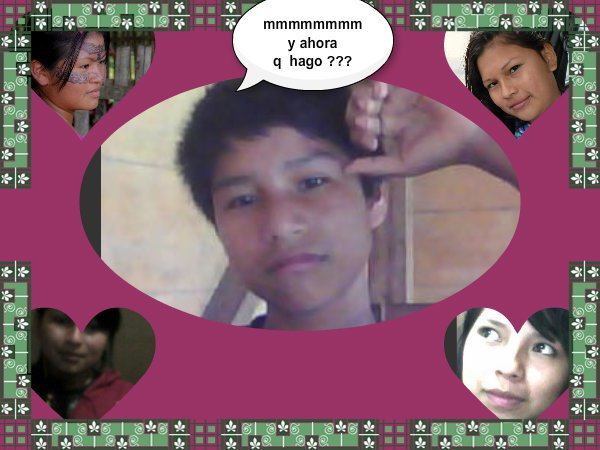 Pitara ajllasha.
Ajllana angui.
Ajllana = to choose.
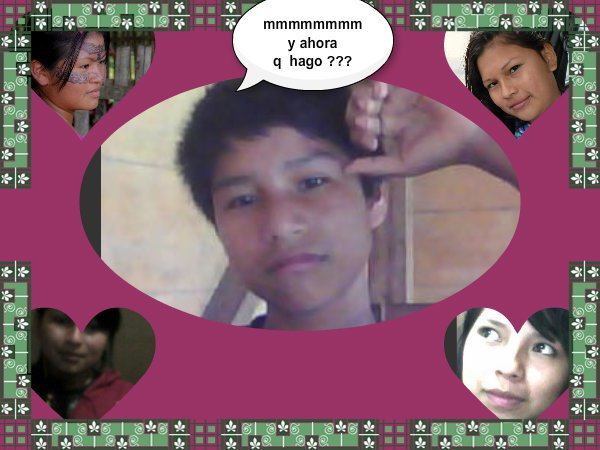 Pitara ajllasha.
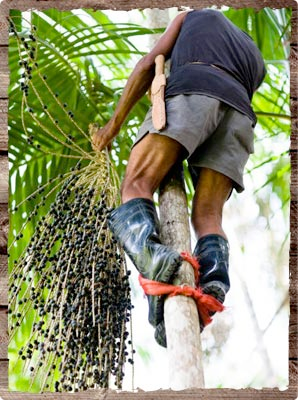 to cut + direct object marker + nin
The fruit needs cutting.
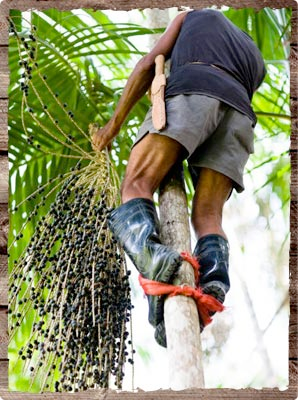 to cut + direct object marker + nin
Muyura pitinara nin.
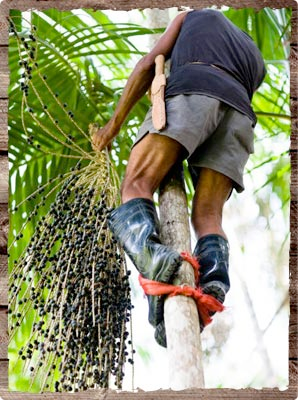 to cut + direct object marker + nin
Muyura pitina angui.
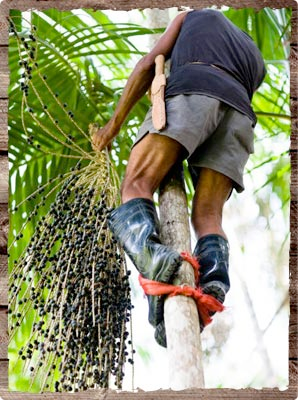 to climb + direct object marker + nin
Yurara sicanara nin.
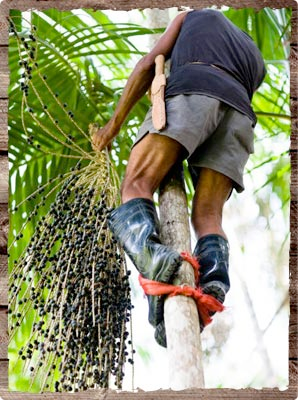 to climb + direct object marker + nin
The tree has to be climbed.
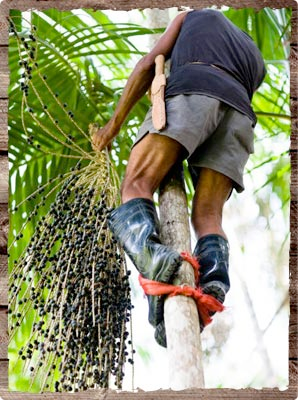 to tie + direct object marker + nin
The feet need to be tied.
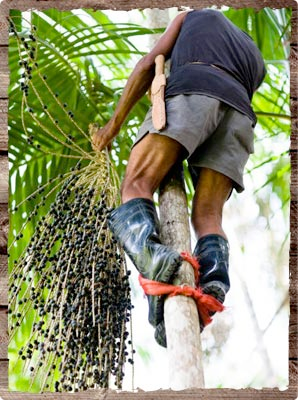 to tie + direct object marker + nin
Chakira watanara nin.
Kiwasha kuwai. 
Kiwara kaya kiwanguichi
Ama kiwara kiwanguichichu.
Ama kiwaichichu
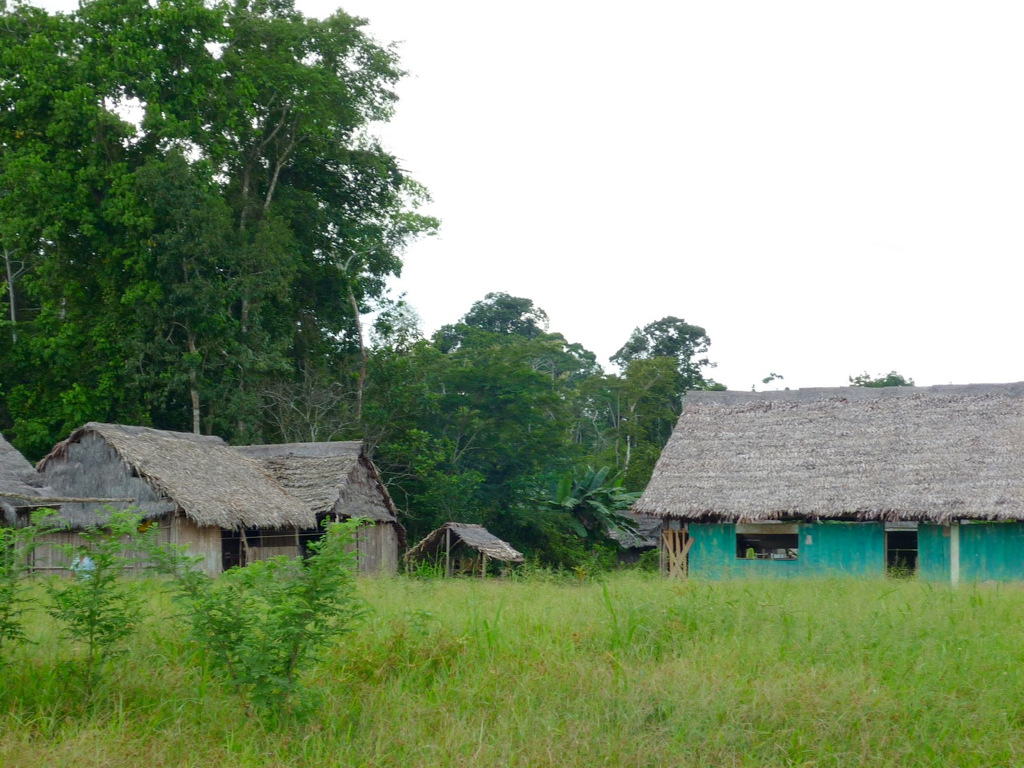 The grass needs cutting.
Kiwasha kuwai. 
Kiwara kaya kiwanguichi
Ama kiwara kiwanguichichu.
Ama kiwaichichu
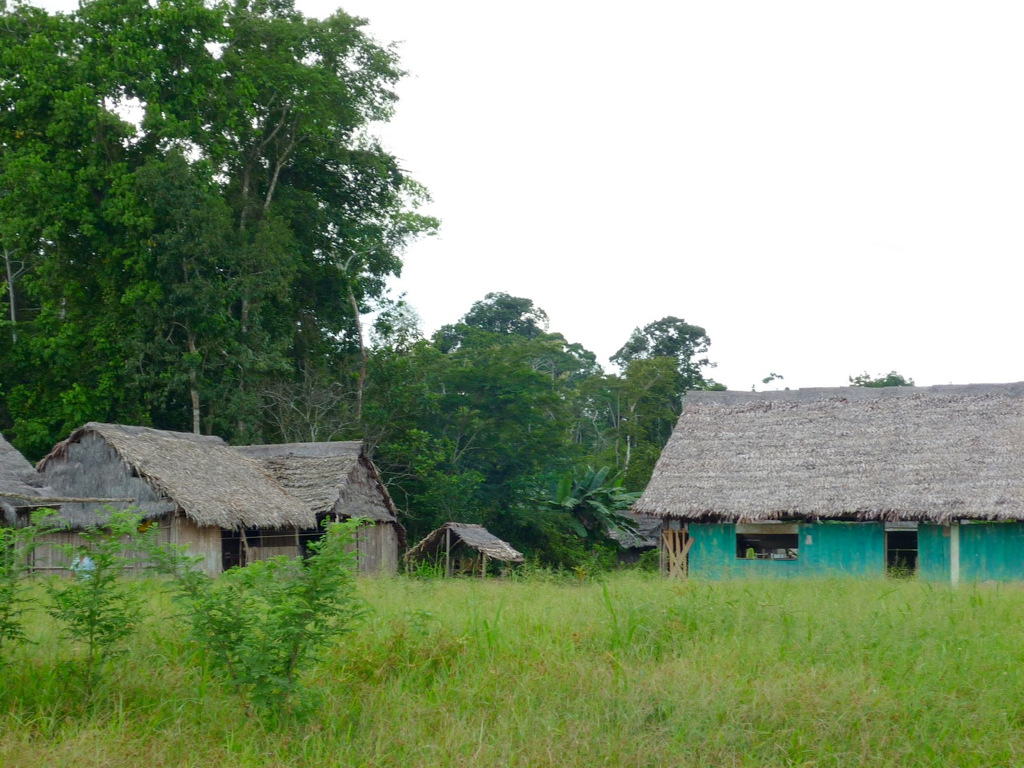 Kiwanara nin.
Kiwasha kuwai. 
Kiwara kaya kiwanguichi
Ama kiwara kiwanguichichu.
Ama kiwaichichu
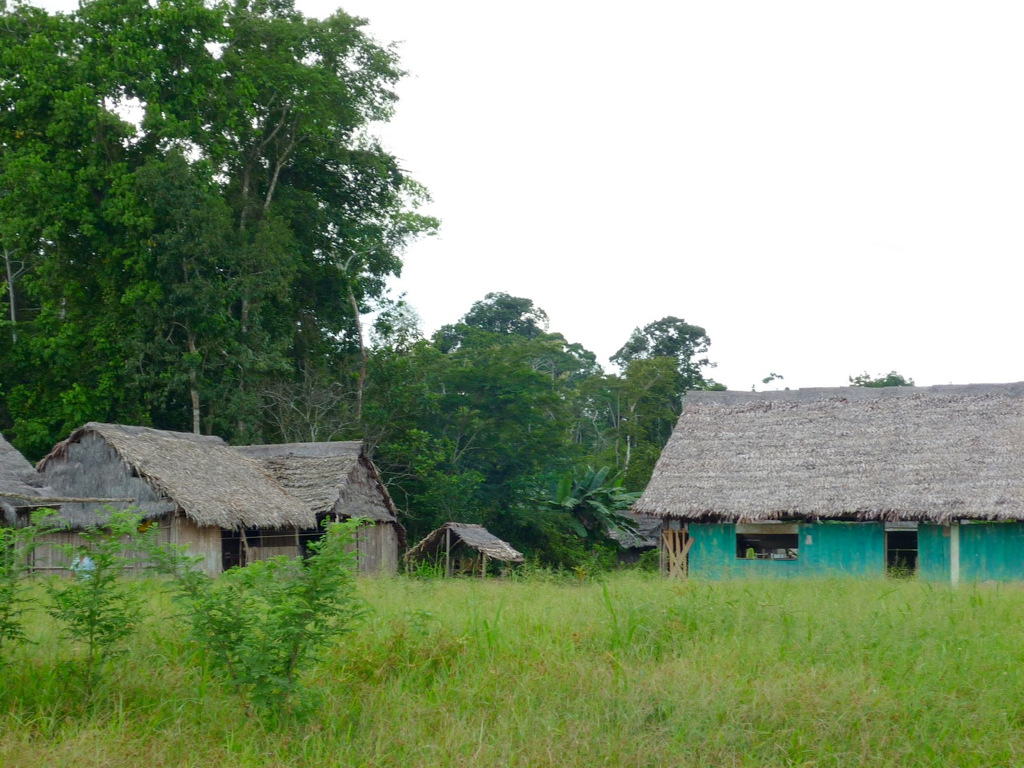 Cut the grass tomorrow.
Kiwasha kuwai. 
Kiwara kaya kiwanguichi
Ama kiwara kiwanguichichu.
Ama kiwaichichu
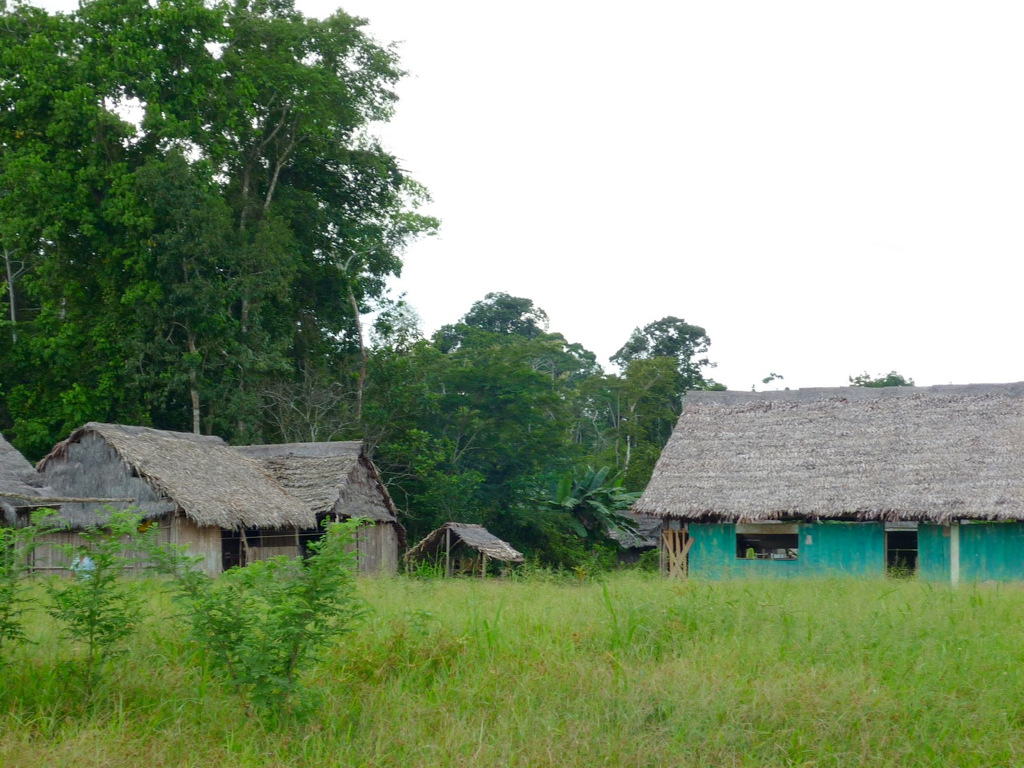 Kaya kiwangui.
Kiwasha kuwai. 
Kiwara kaya kiwanguichi
Ama kiwara kiwanguichichu.
Ama kiwaichichu
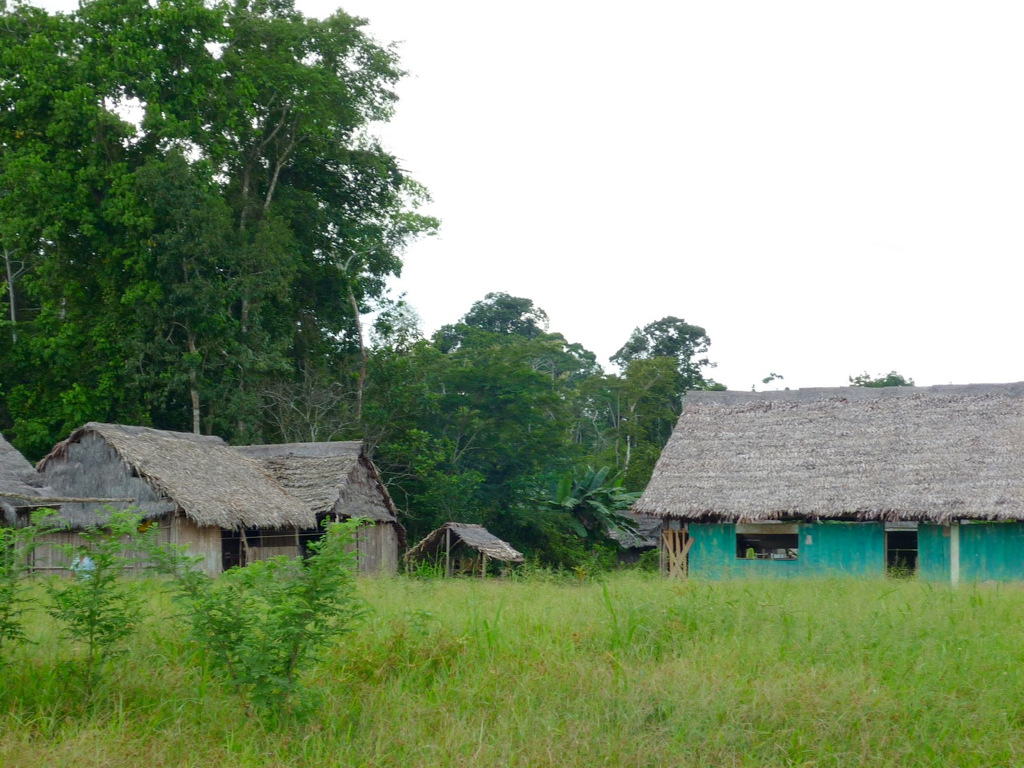 Kiwasha kuwai.
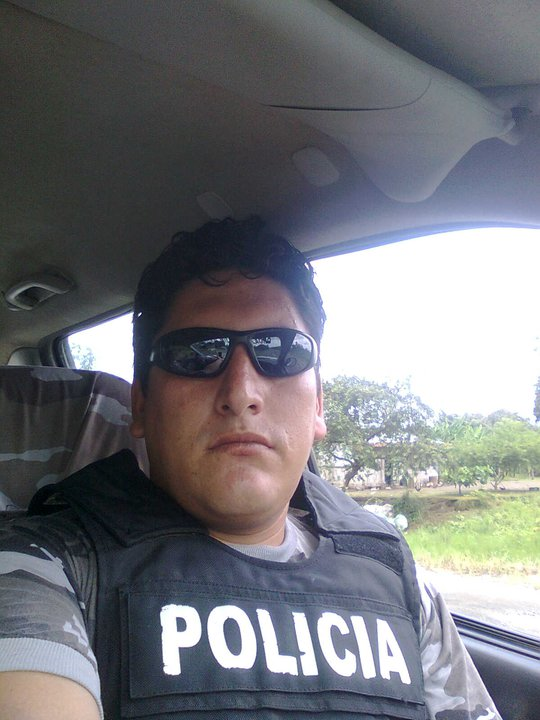 The robber needs looking for.
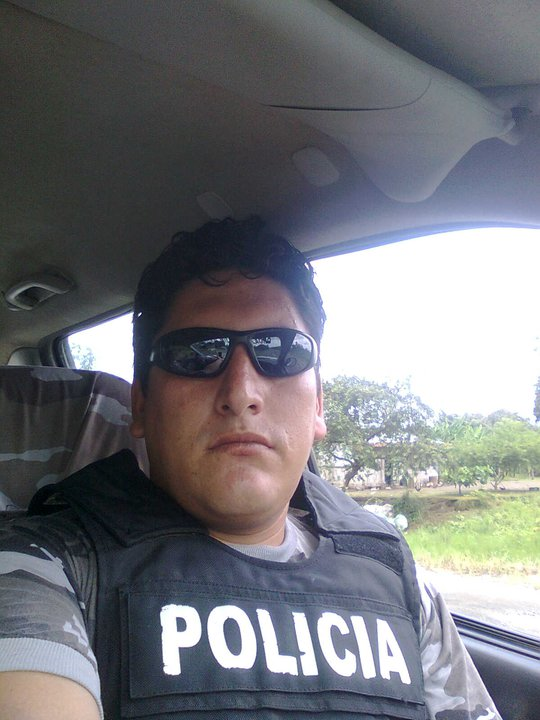 Shuajta maskanara nin.
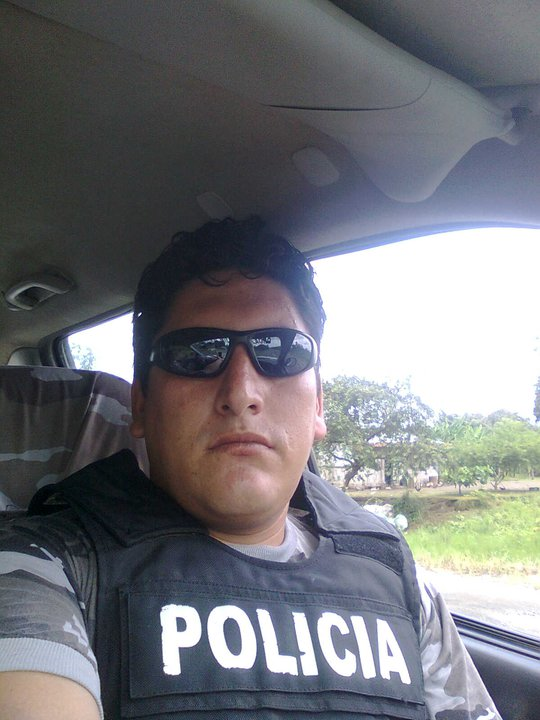 Shuajta maskauni.
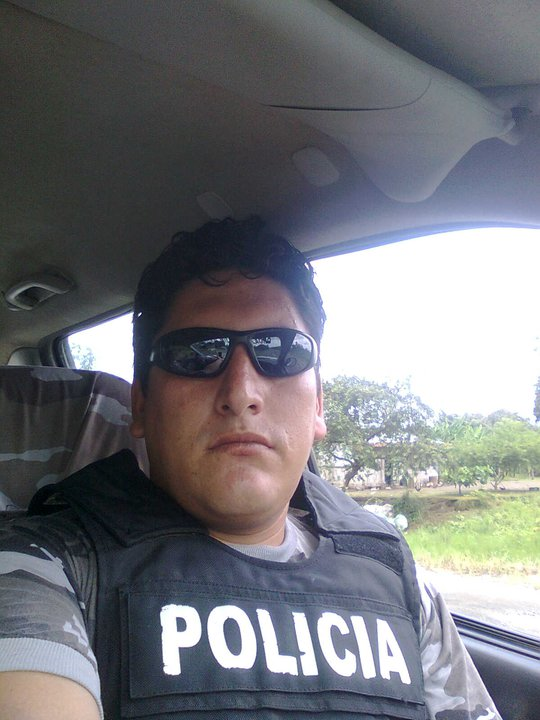 You all look for the robber!
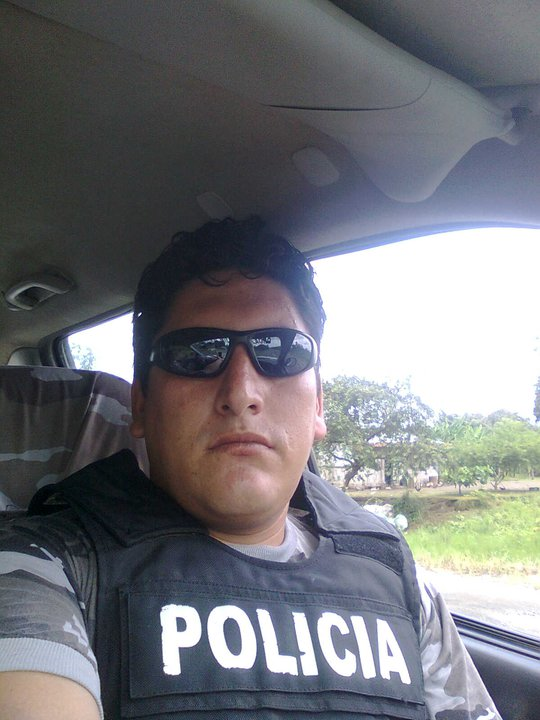 Shuajta maskaichi.
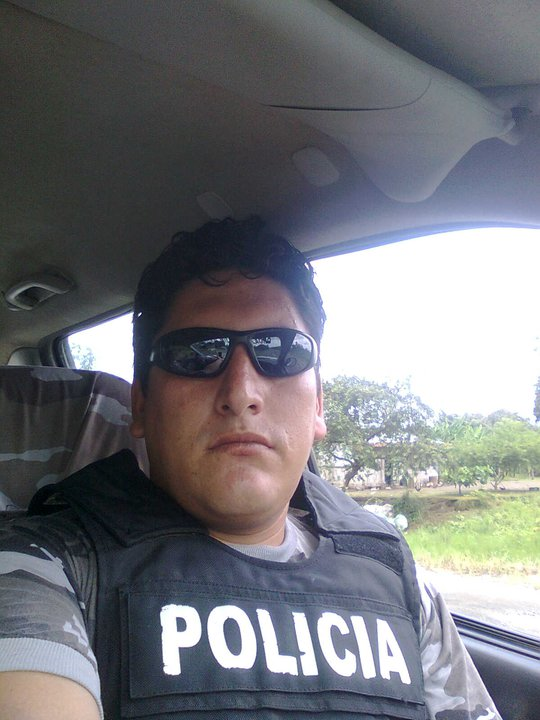 Look for the robber!
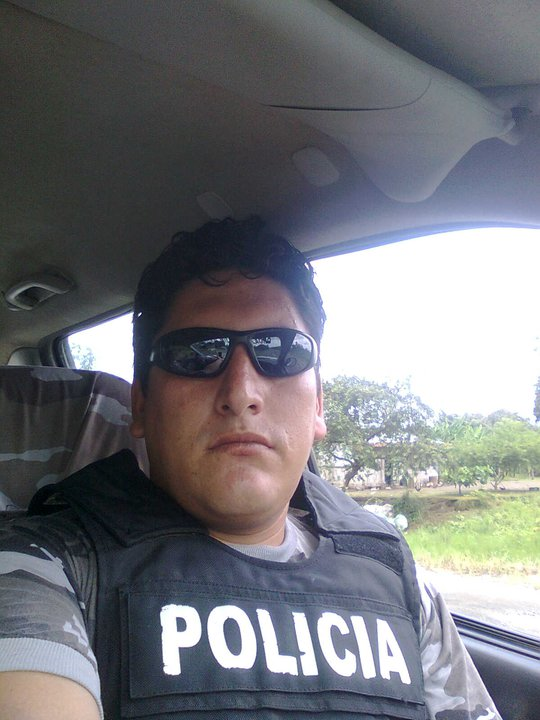 Shuajta maskai!
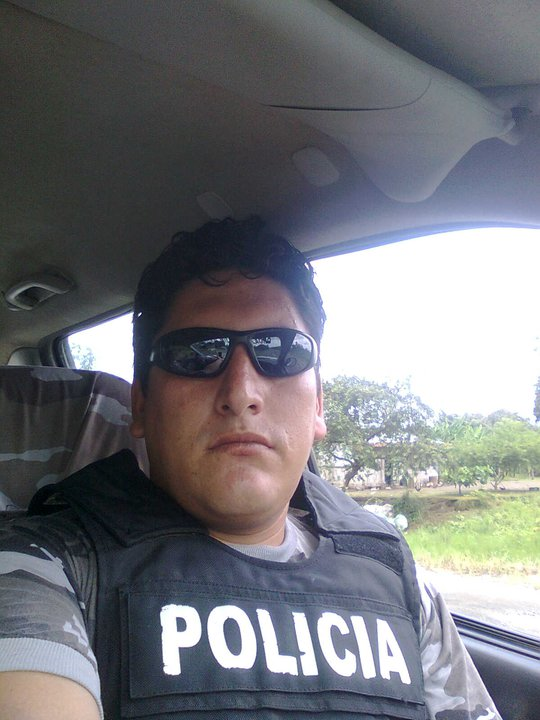 Take your time looking for the robber next week!
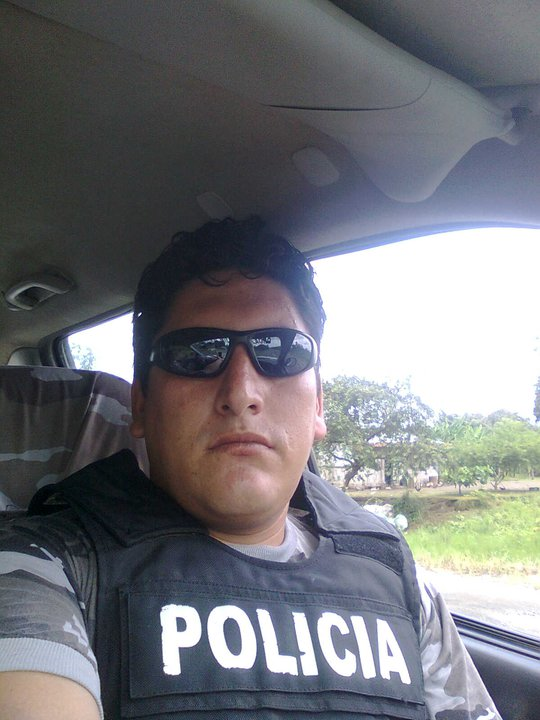 Shuajta allimanda maskangui shamuj semanai!
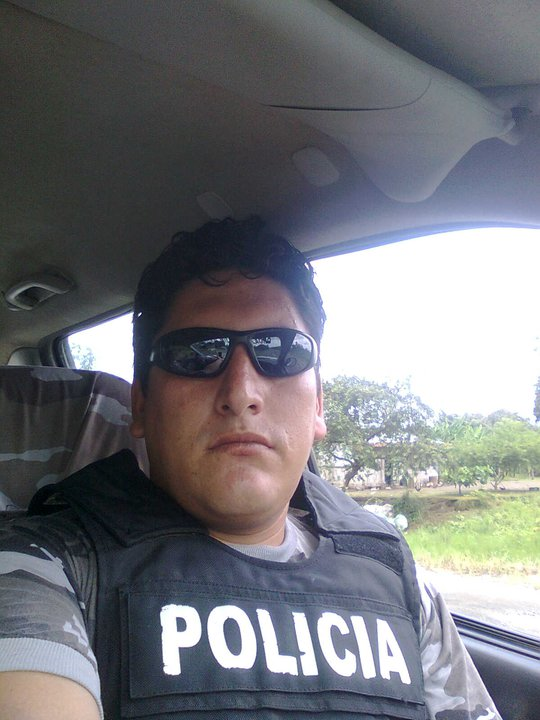 We ought to look for the robber.
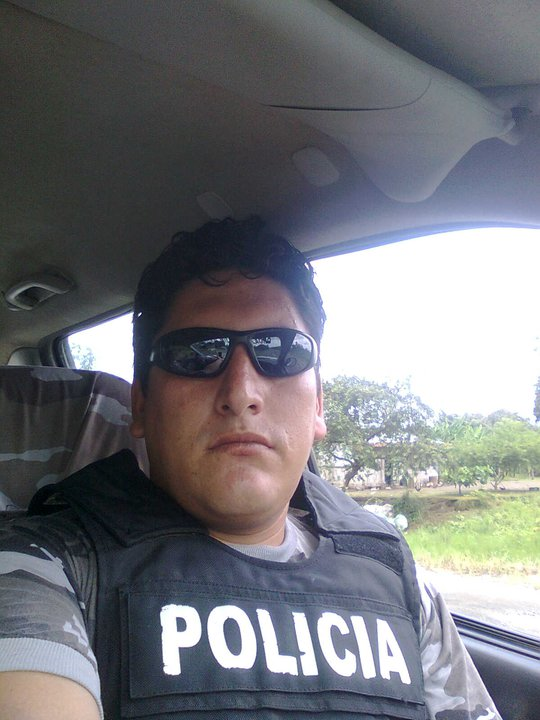 Shuajta maskana anchi.
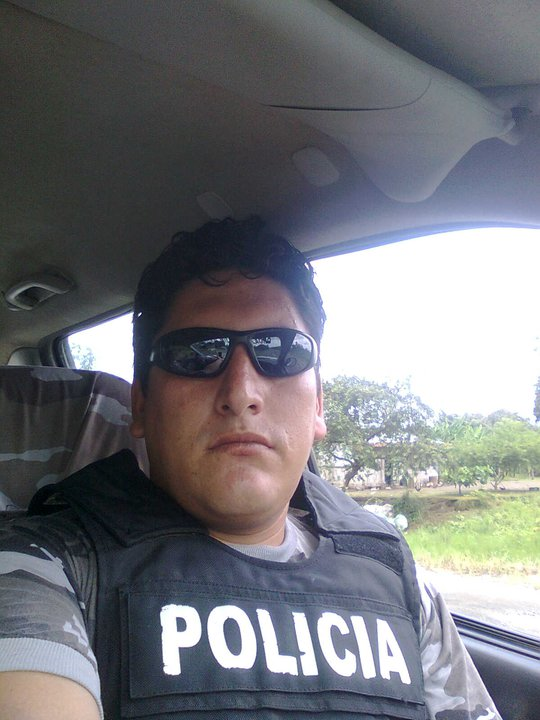 Do me the favor of looking for the robber.
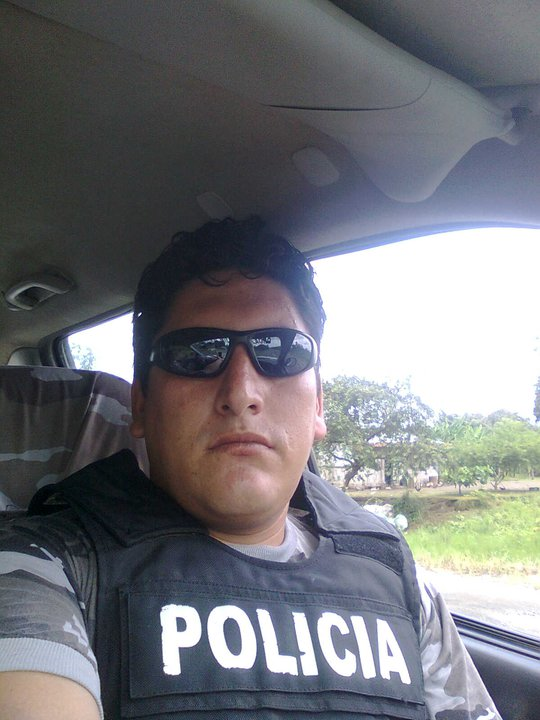 Shuajta maskasha kuwai.
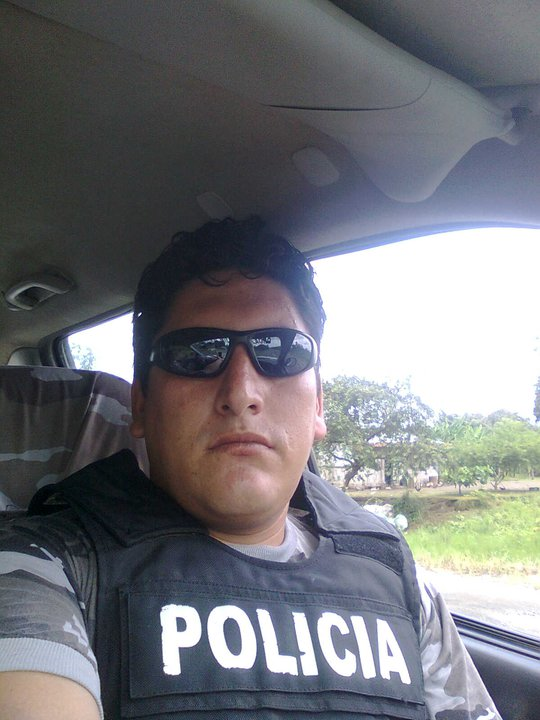 Don’t look for the robber..
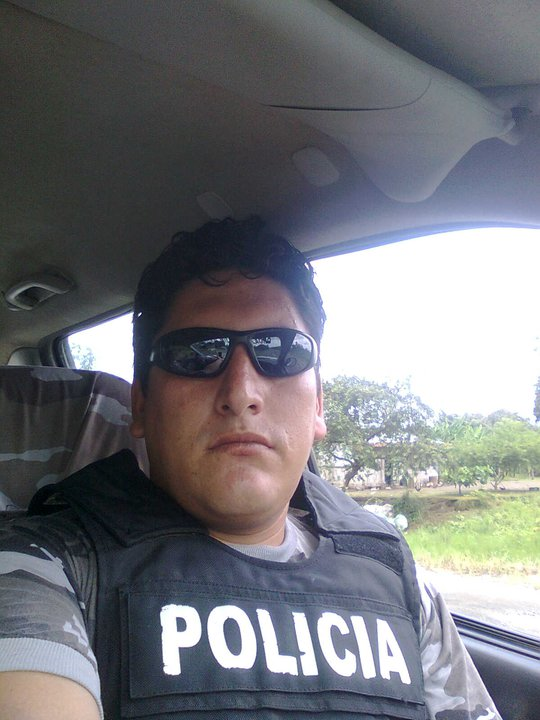 Shuajta ama maskaichu.
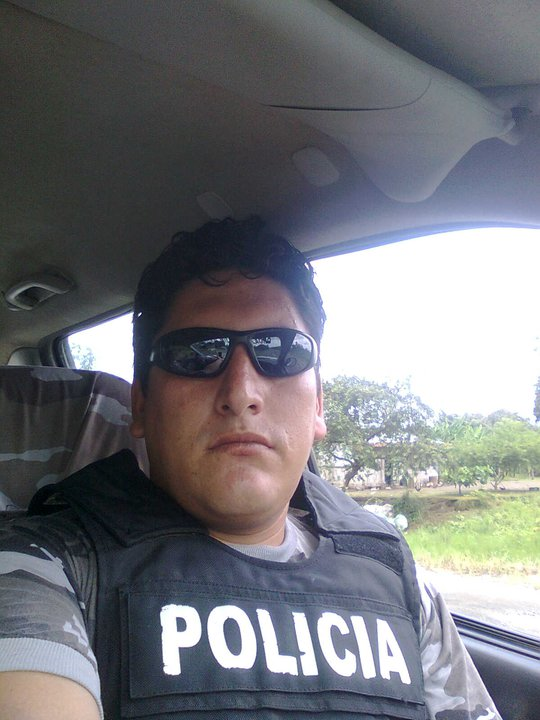 Shuajta ama maskaichichu.
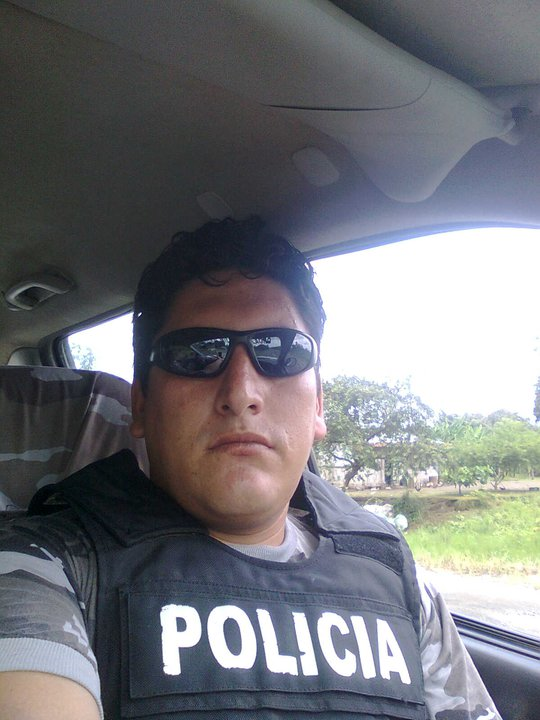 You all don’t look for the robber.
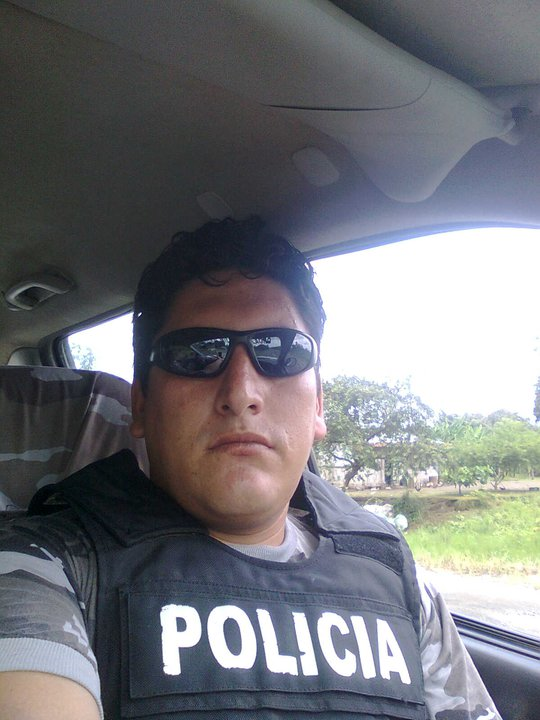 Shuajta ama maskanguichi-chu.
Climb on up!
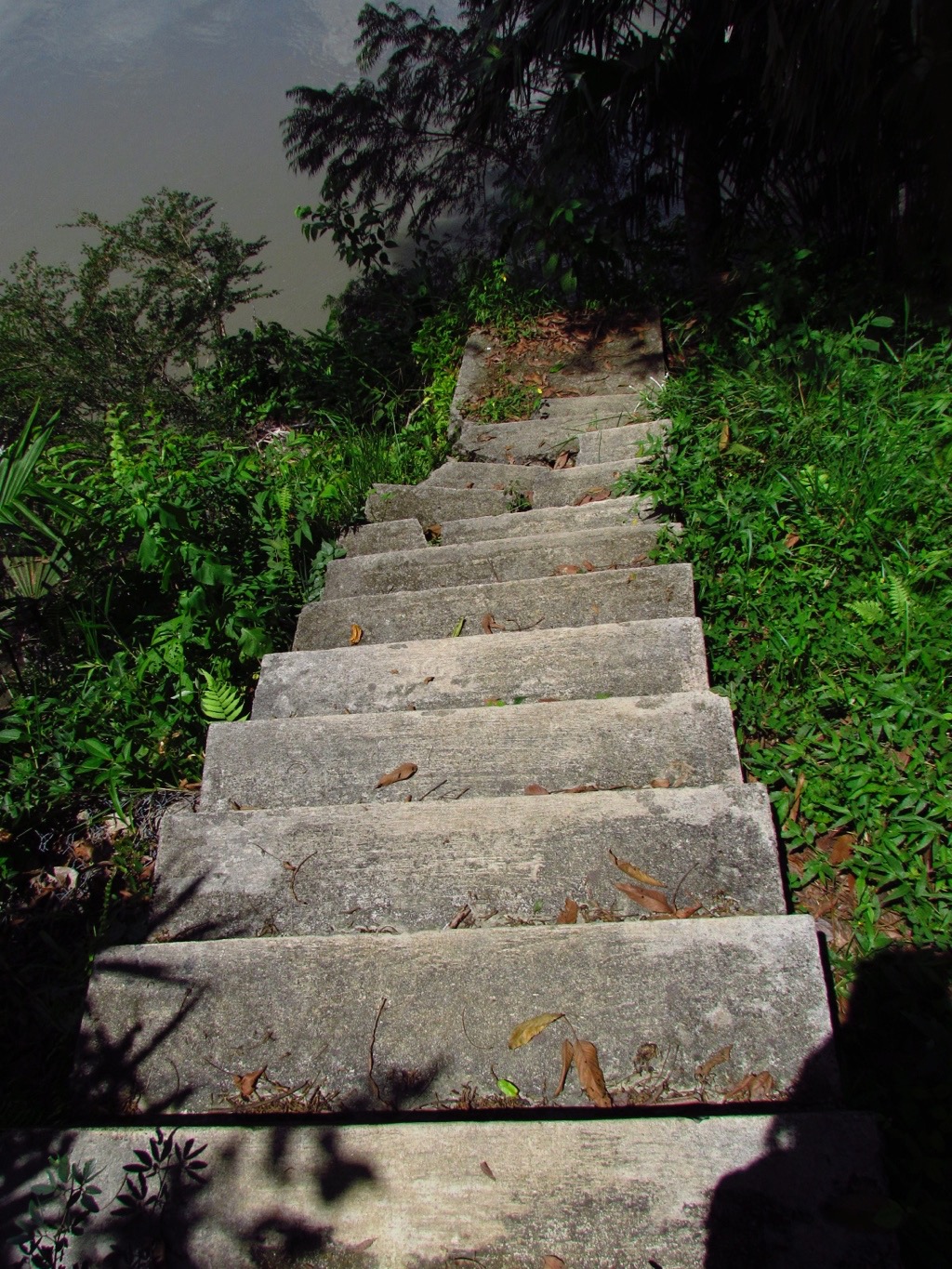 Sikana = to climb.
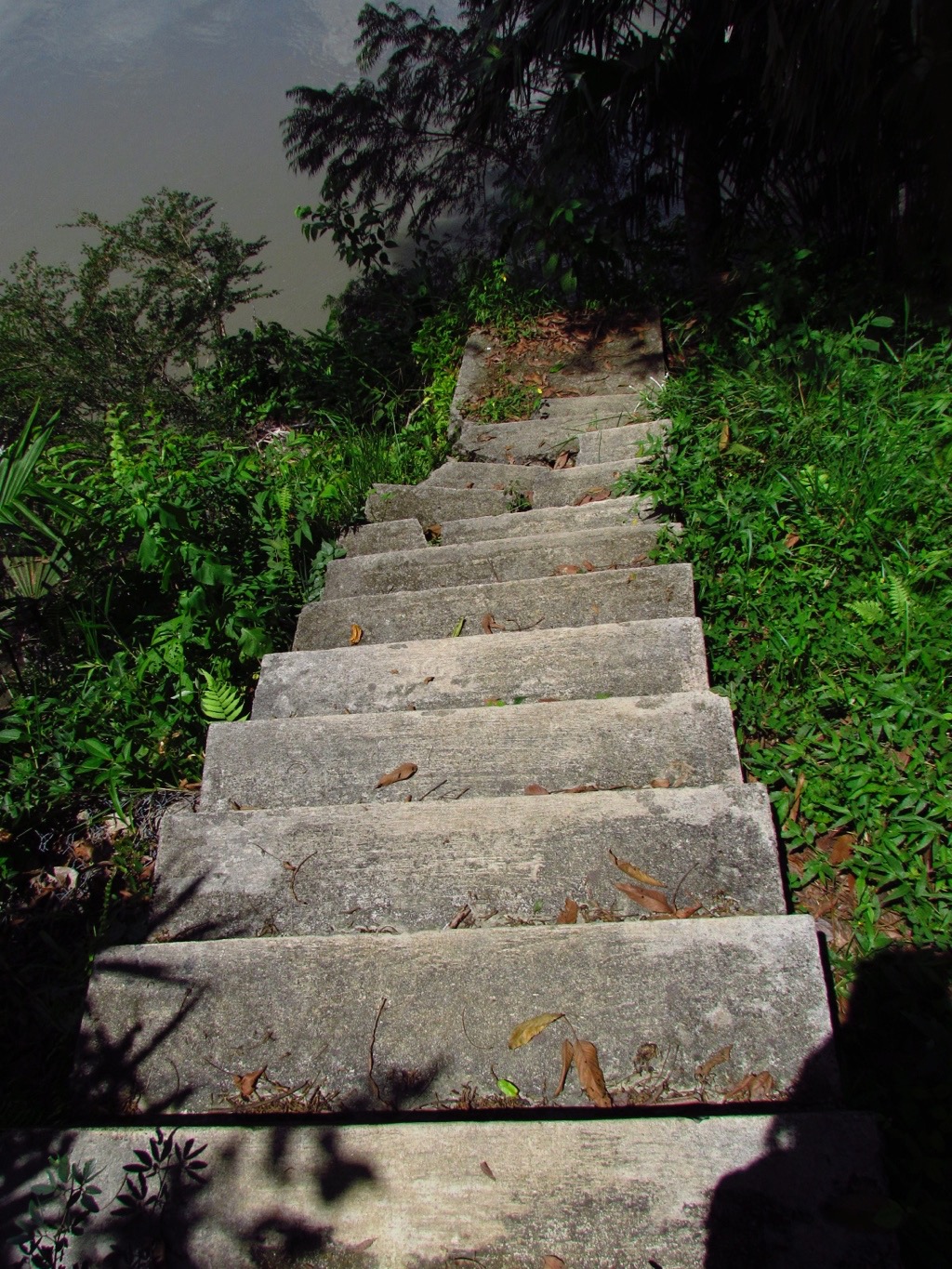 Sikan-guichi  awa-ma.
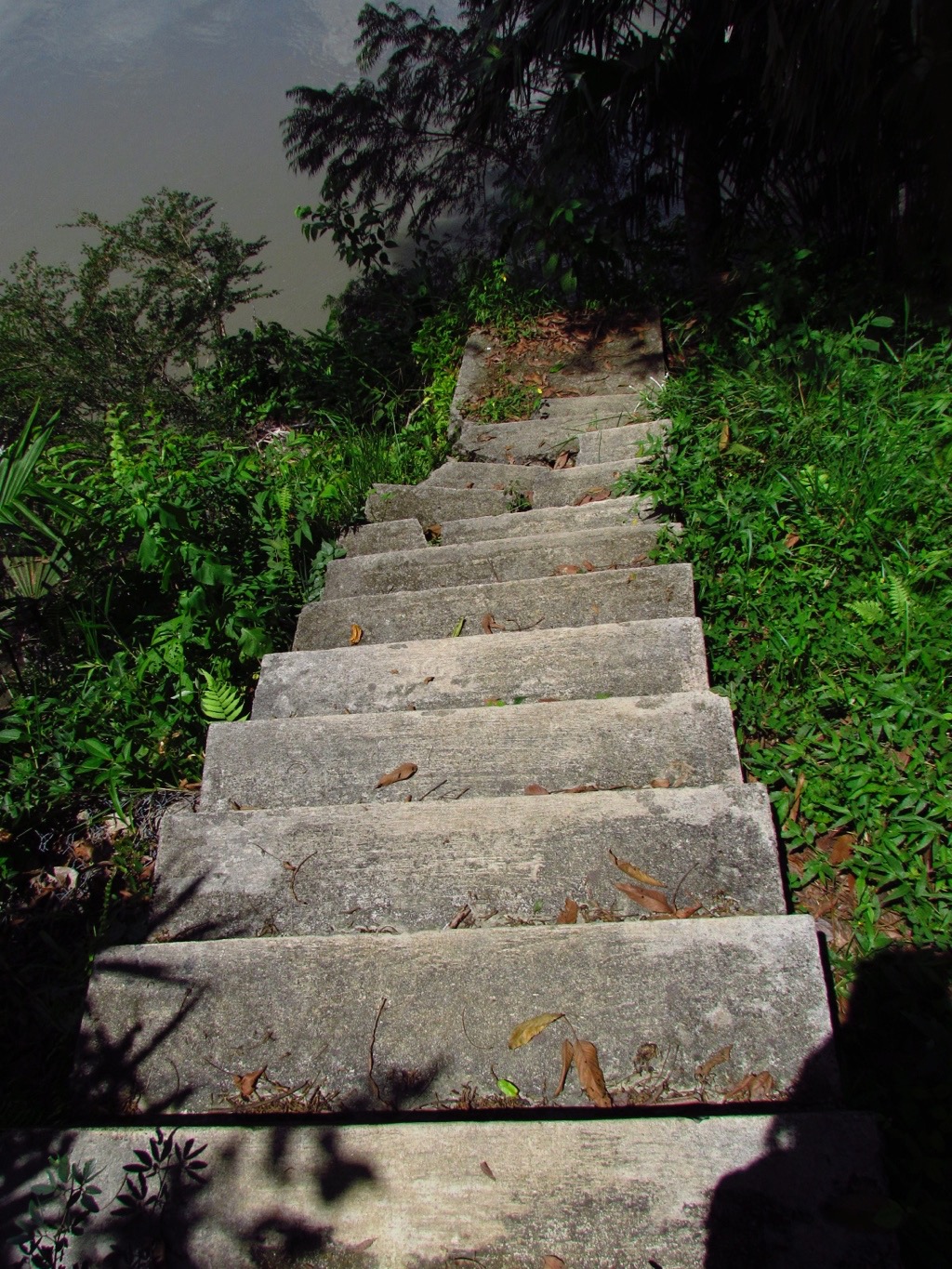 Awa-ma sikaichi!
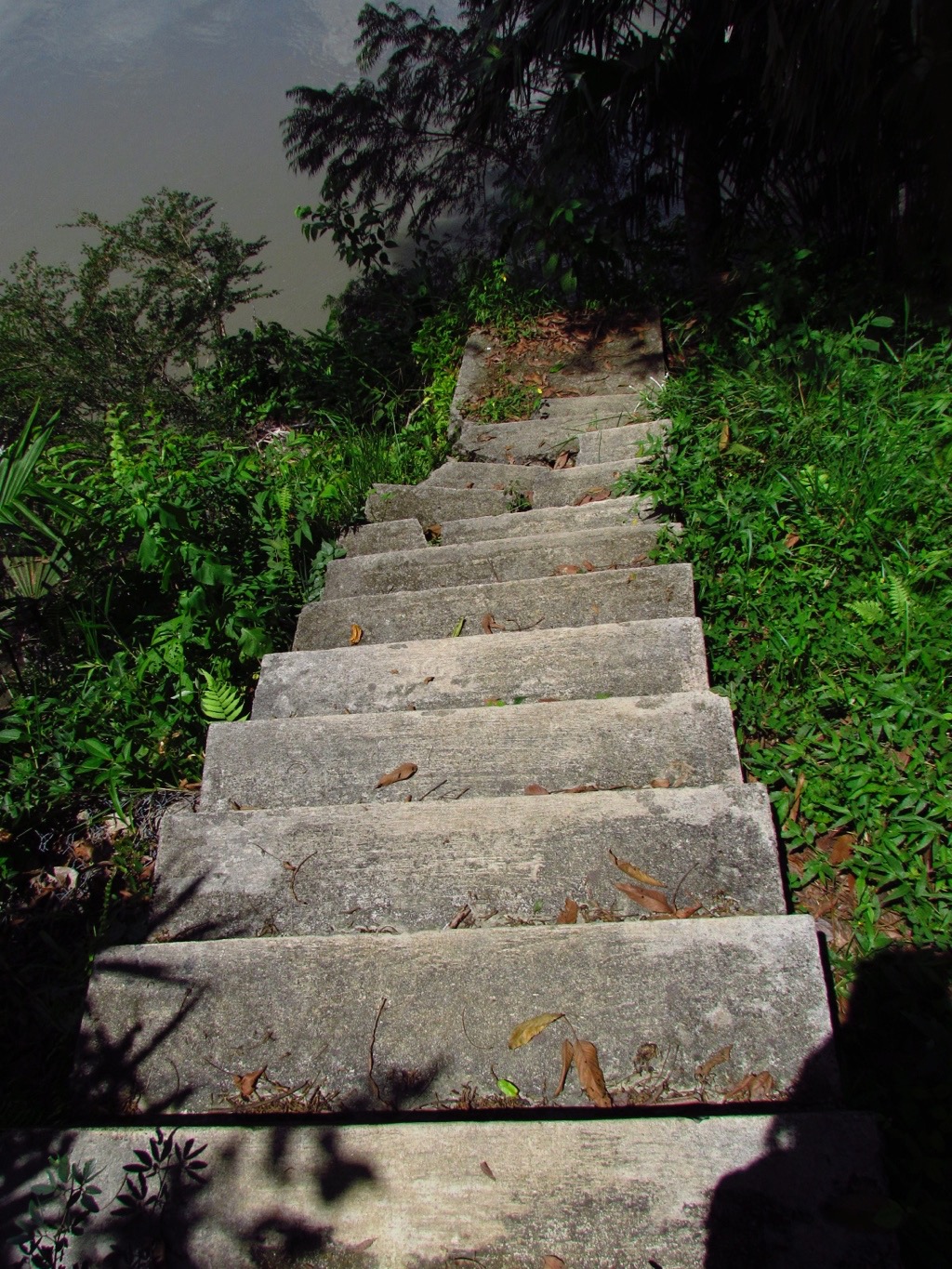 Awa-ma sikai!
You (plural) climb (up) from the river bank!
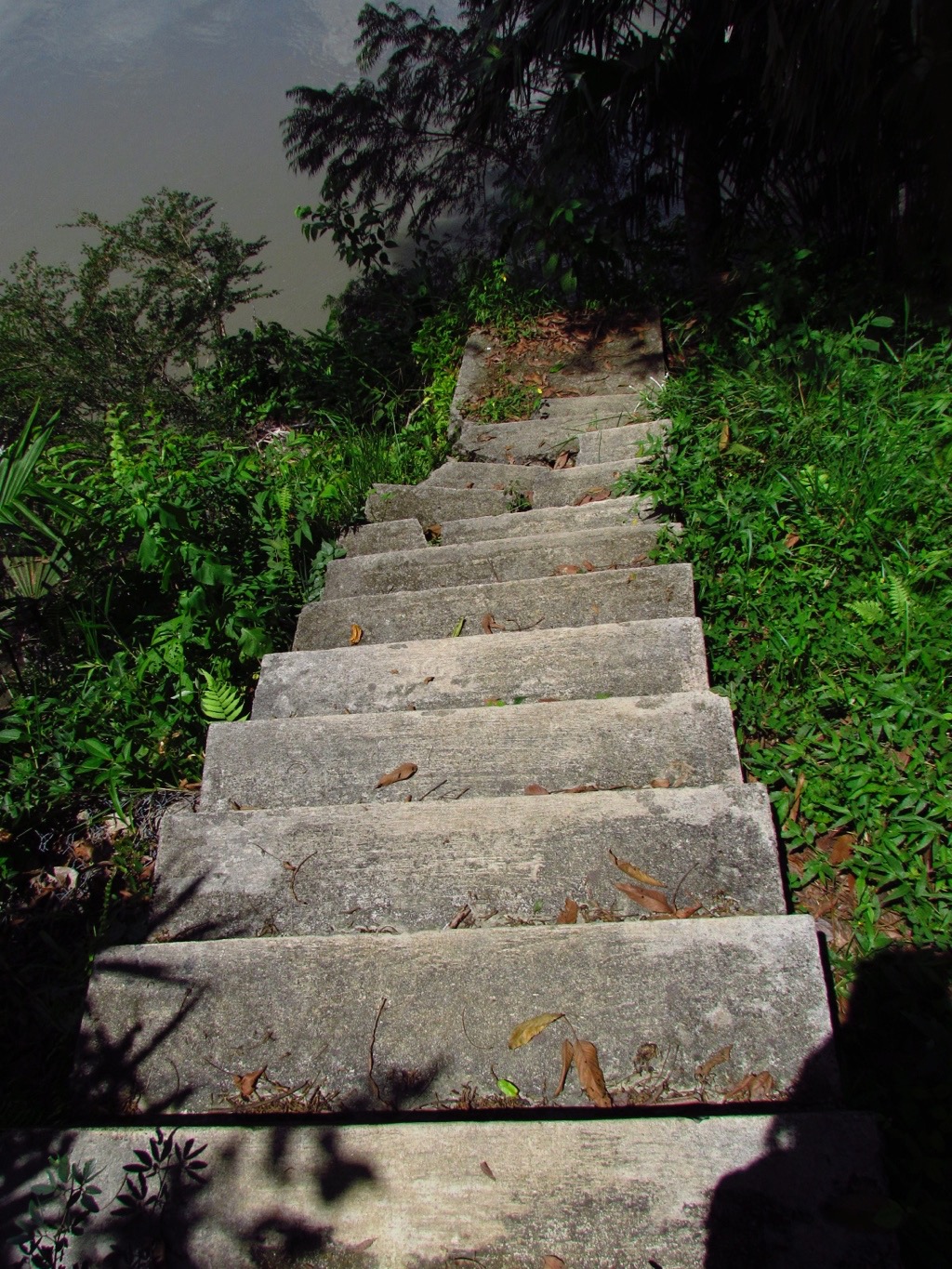 Yaku pata-manda sikan-guichi.
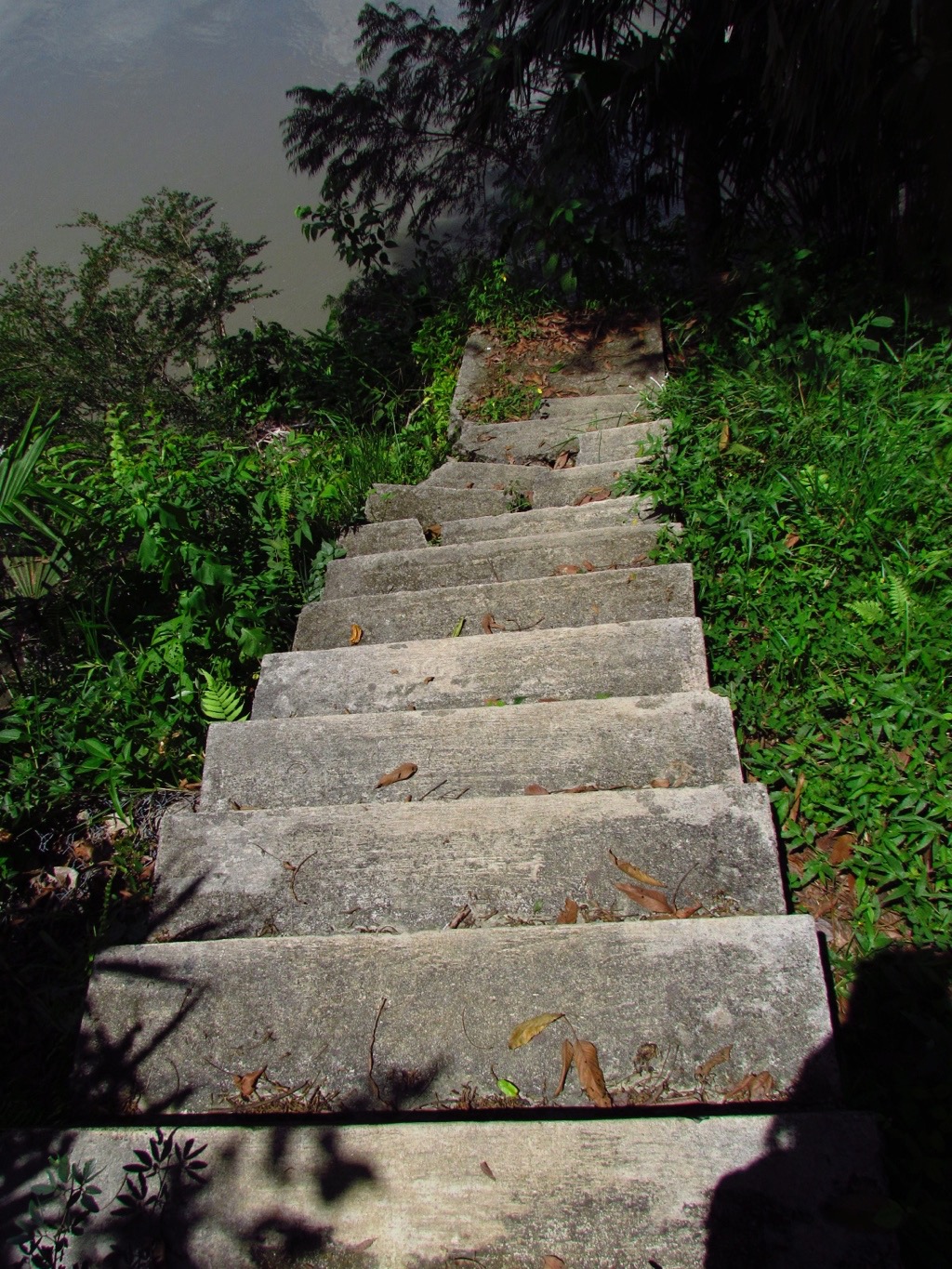 Go down to the river bank!
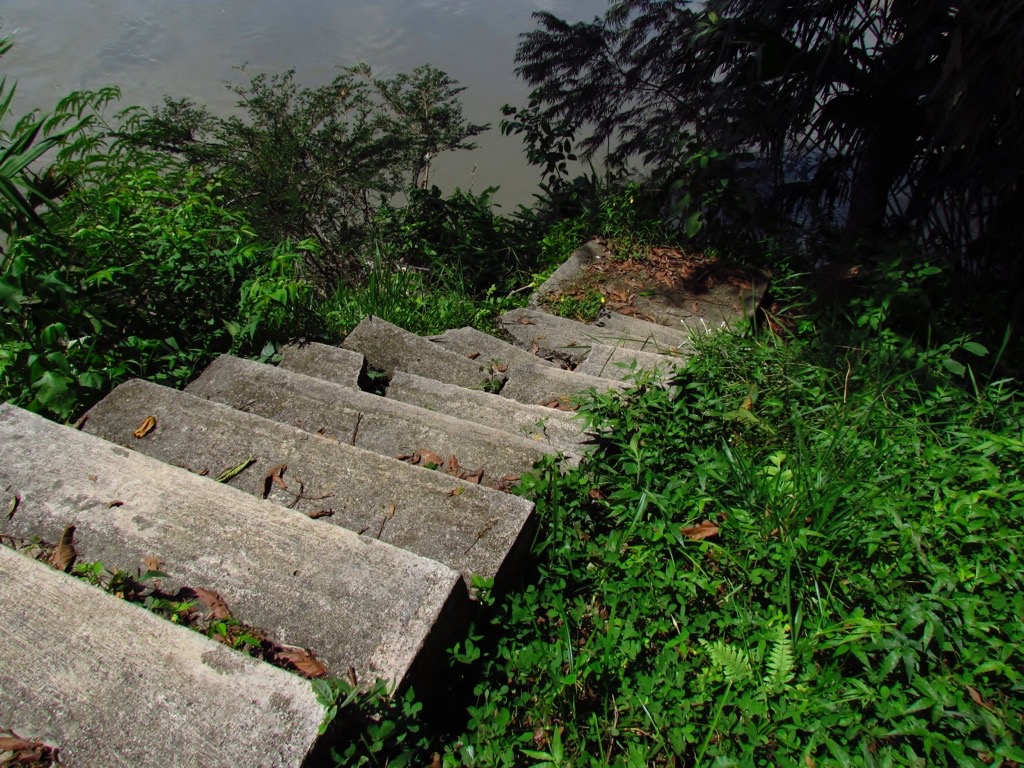 Irguna = to go down.
Yaku pata-ma irgui!
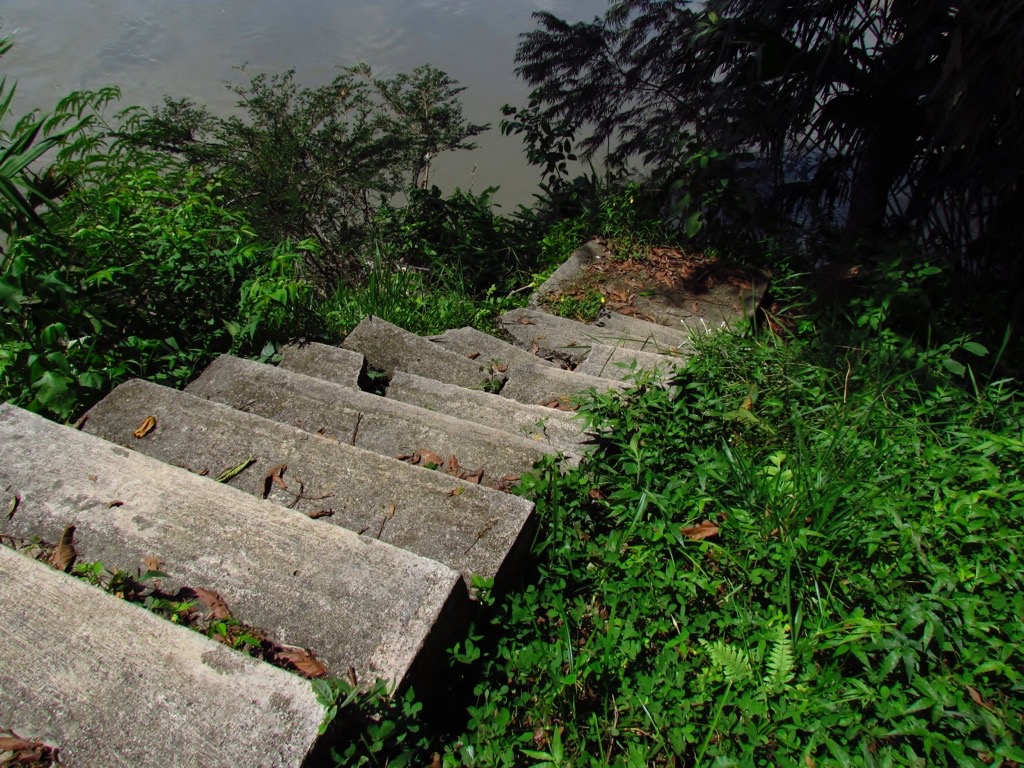 Avionetara chapanun. 
 Ñuka tigranagama chapanguichi.
Ñukara ama chapaichu!
Pilotora chapana anchi
chapana   to wait
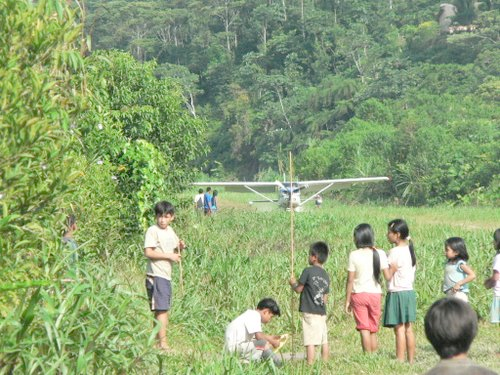 Ari.  Indijpi.  Alli punzha tukujpi ringarauni.
Mana rijpi kiwa supai tukunga.
Basura yakuma mana ichuna anchi.
Aichara mana mikuna anchi.
Mormonguna cervezara mana upina anun.
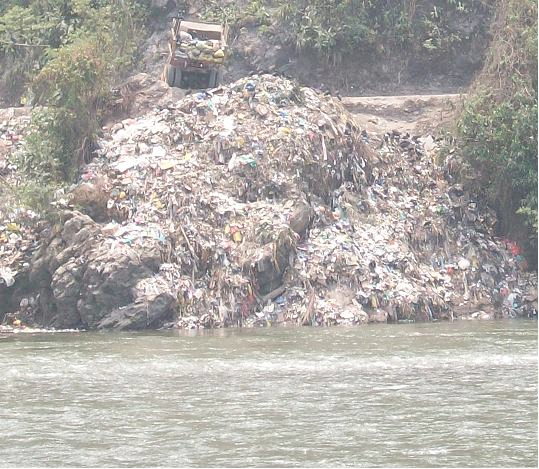 Kiwasha kuwai. 
Kiwara kaya kiwanguichi
Ama kiwara kiwanguichichu.
Ama kiwaichichu
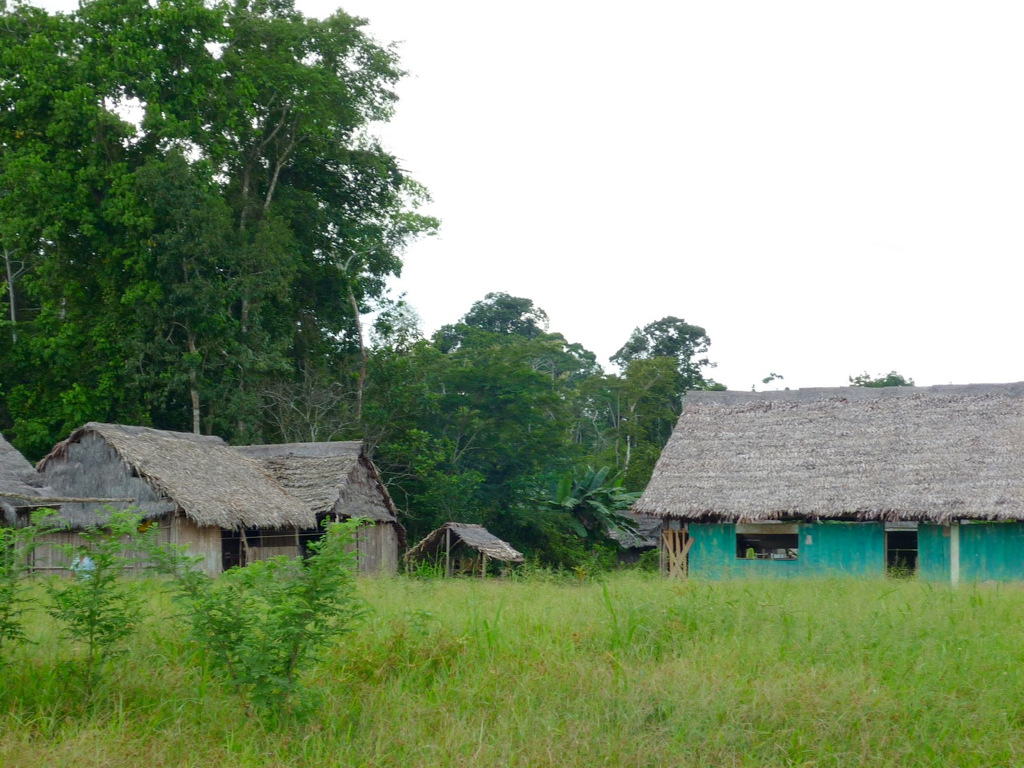 Kiwanara nin.
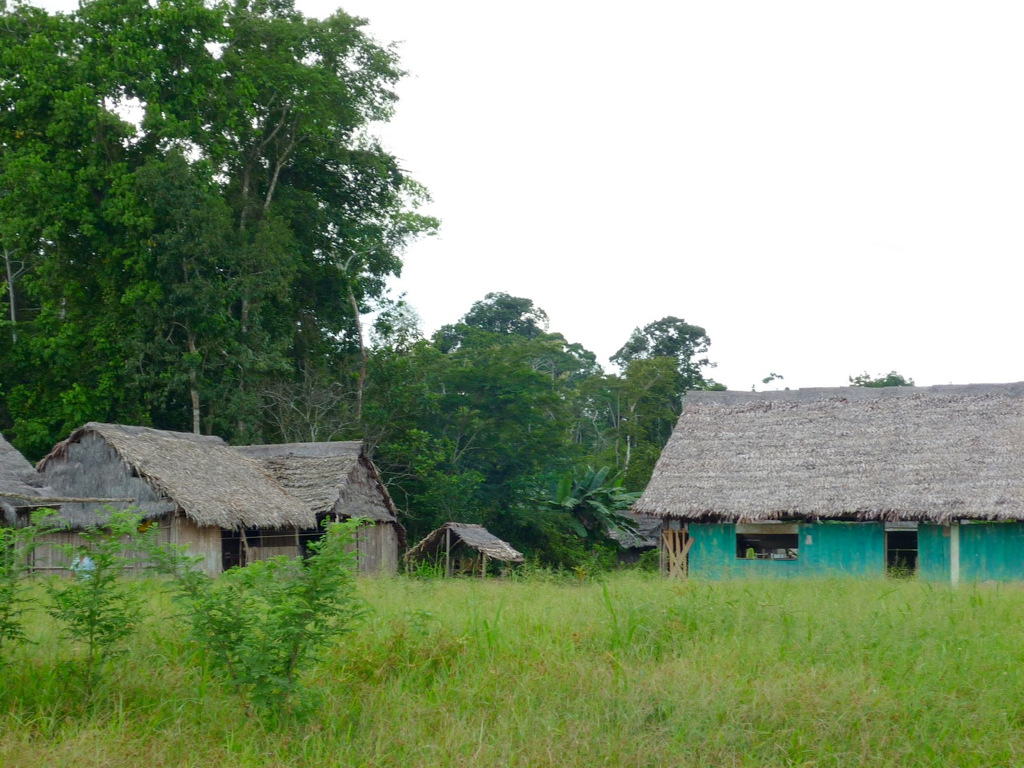 kallpana = to run
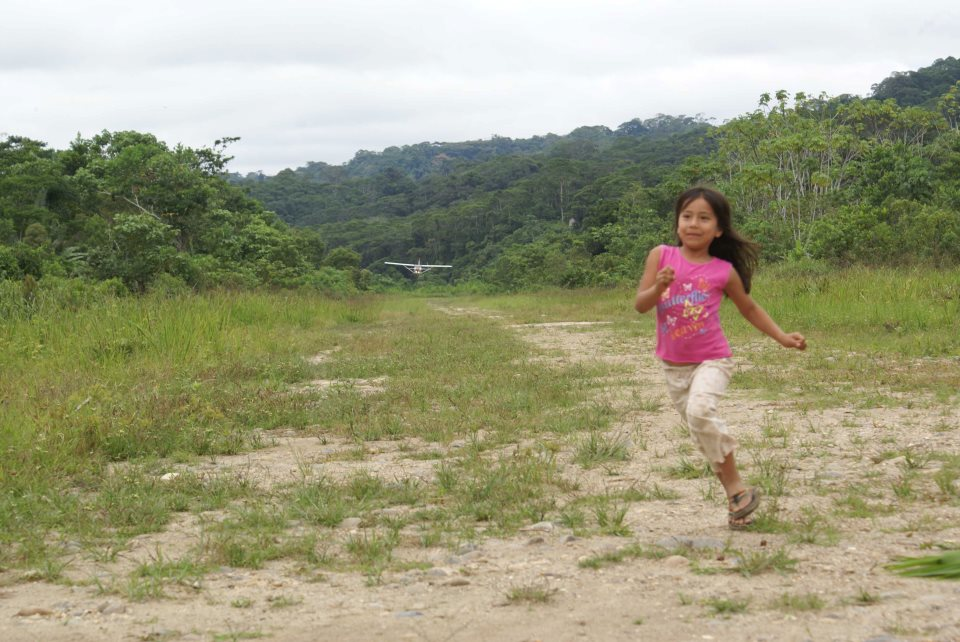 Nijtan.         Nijtana = to kick
Ñukara ama nijtaichu!
Ñukara ama nijtanguichu!
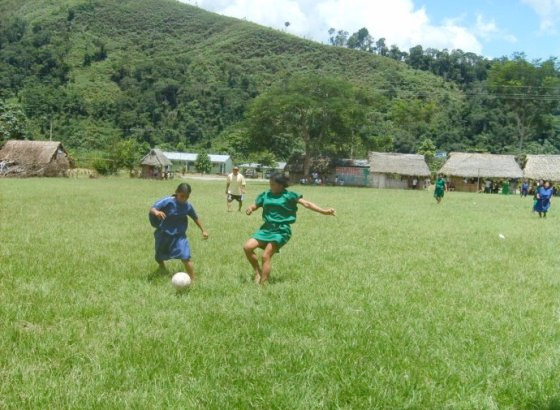 Iksa punguirin.
Kolchonda katujuna. katuna
Kolchonda katunguichi
Kolchonda katujuna. katuna
Sell me the mattress.
Kolchonda katujuna. katuna
Kolchonda katu-wa-i
Hamacara kuyuchin.
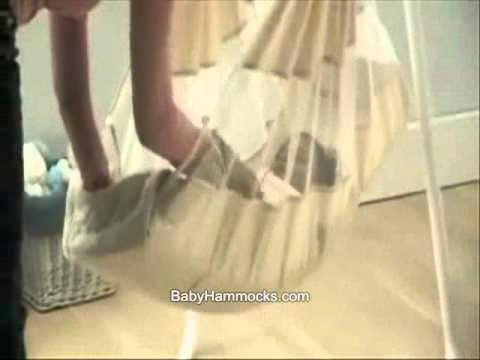 Hurry! Rock the baby!.
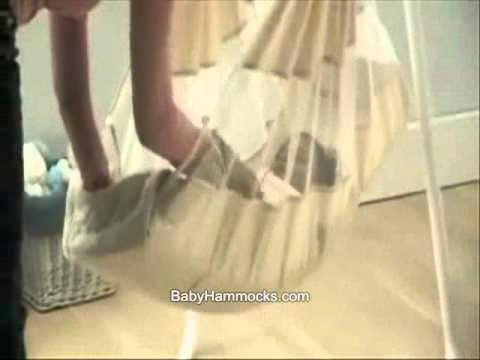 Ukta!  Wawara kuyuchi.
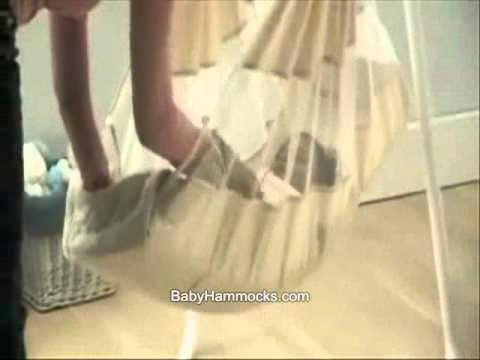 We should rock the baby.
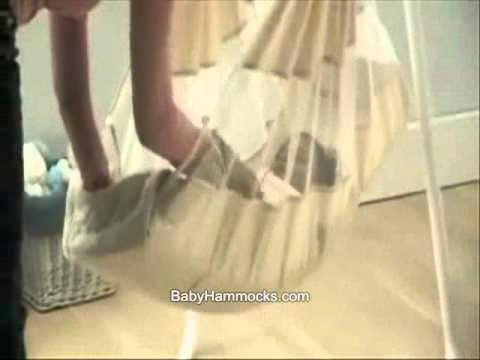 Wawara kuyuchina anchi.
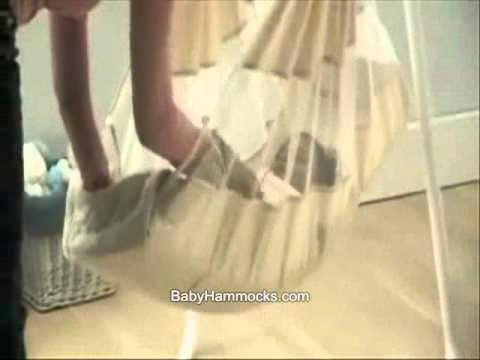 If the baby wakes up move the hammock.
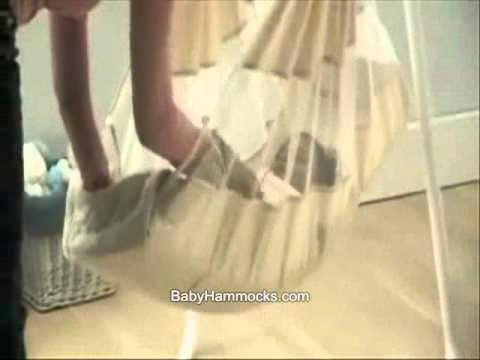 Wawa likcharijpi hamakara kuyuchingui.
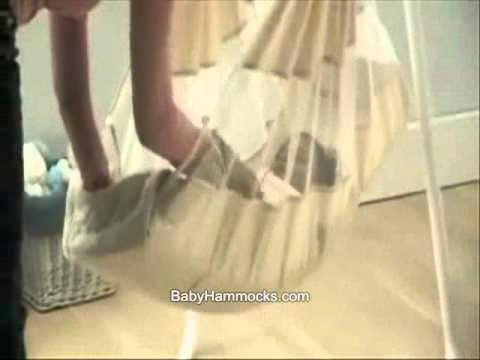 Do me the favor of rocking the baby.
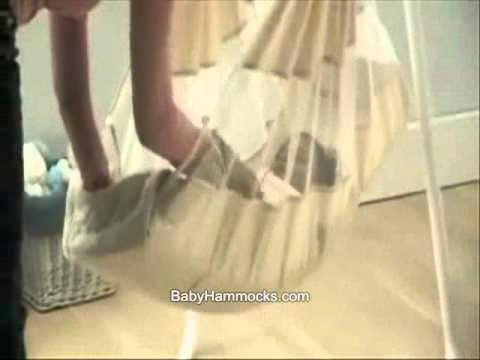 Wawara kuyuchisha kuwai.
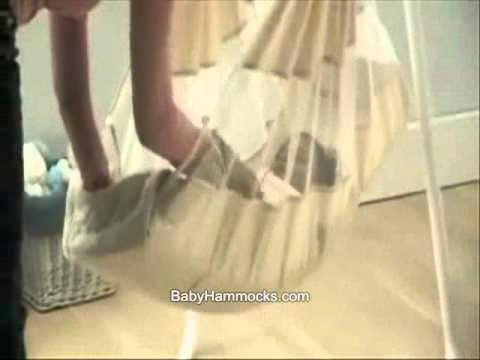 Don’t rock the hammock!
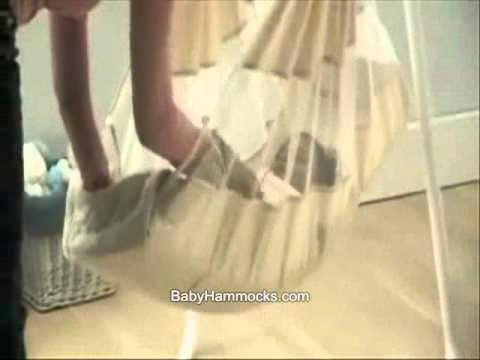 Hamakara ama kuyuchichu!
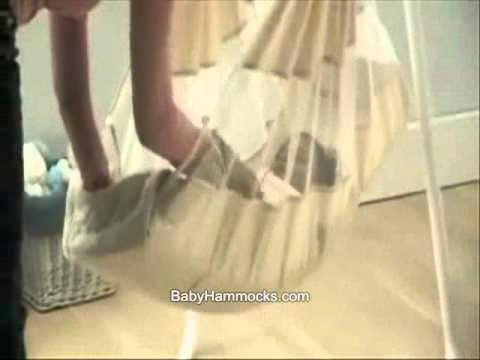 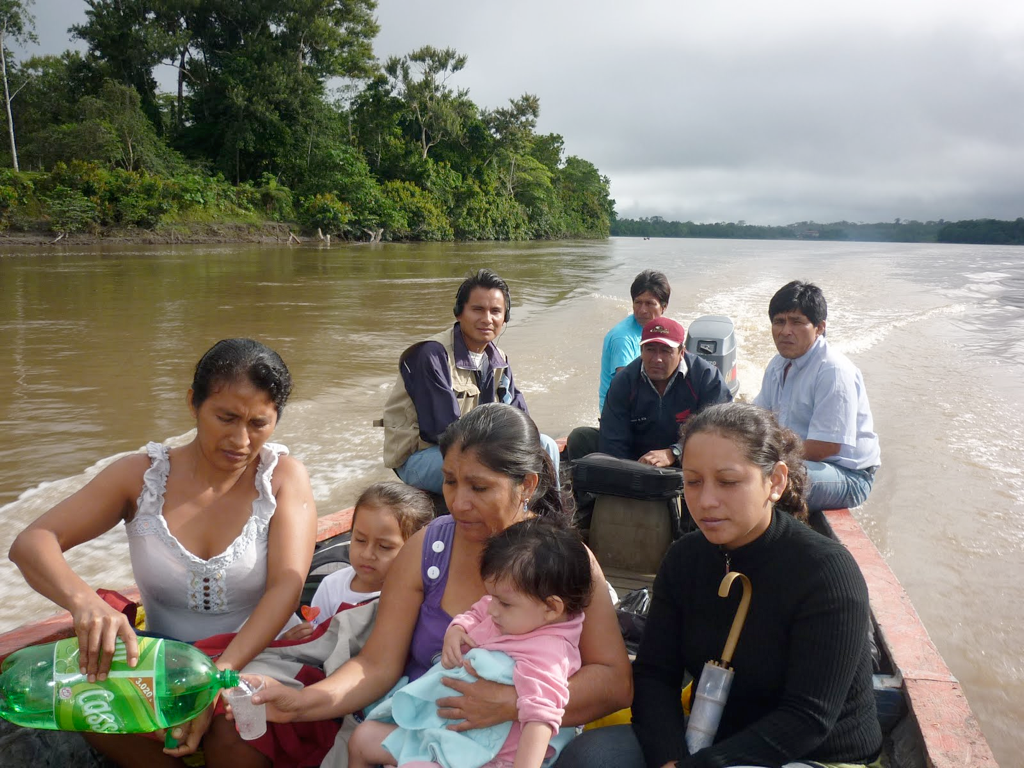 Drink some cola comadre.
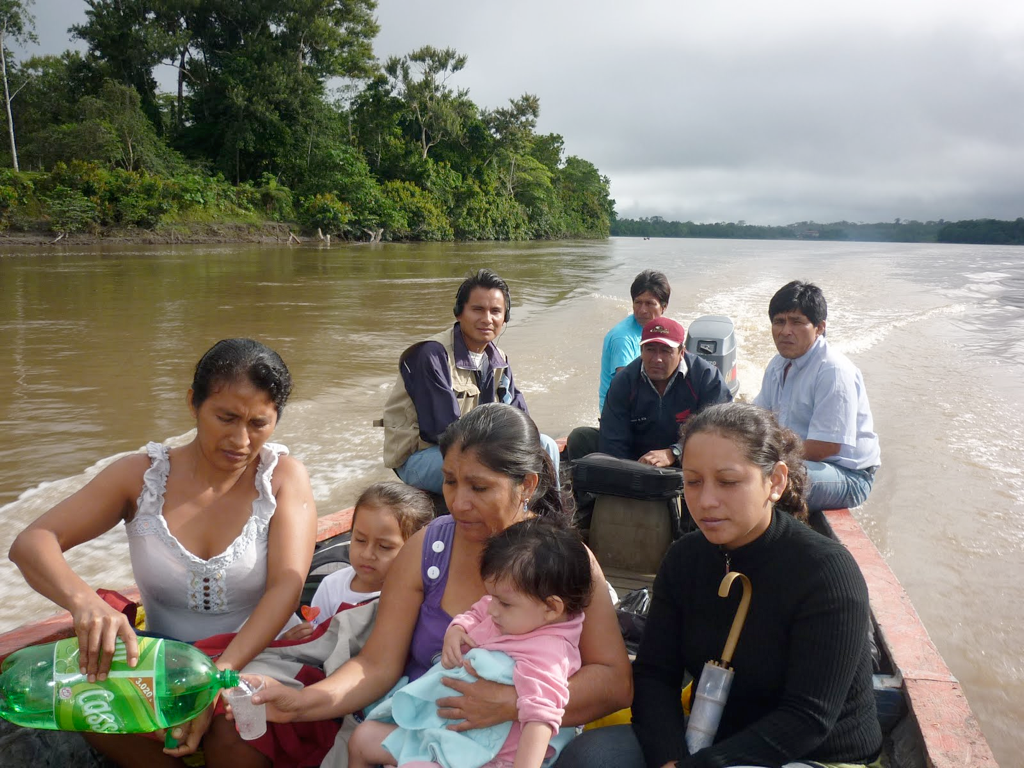 Colara upi comadre.
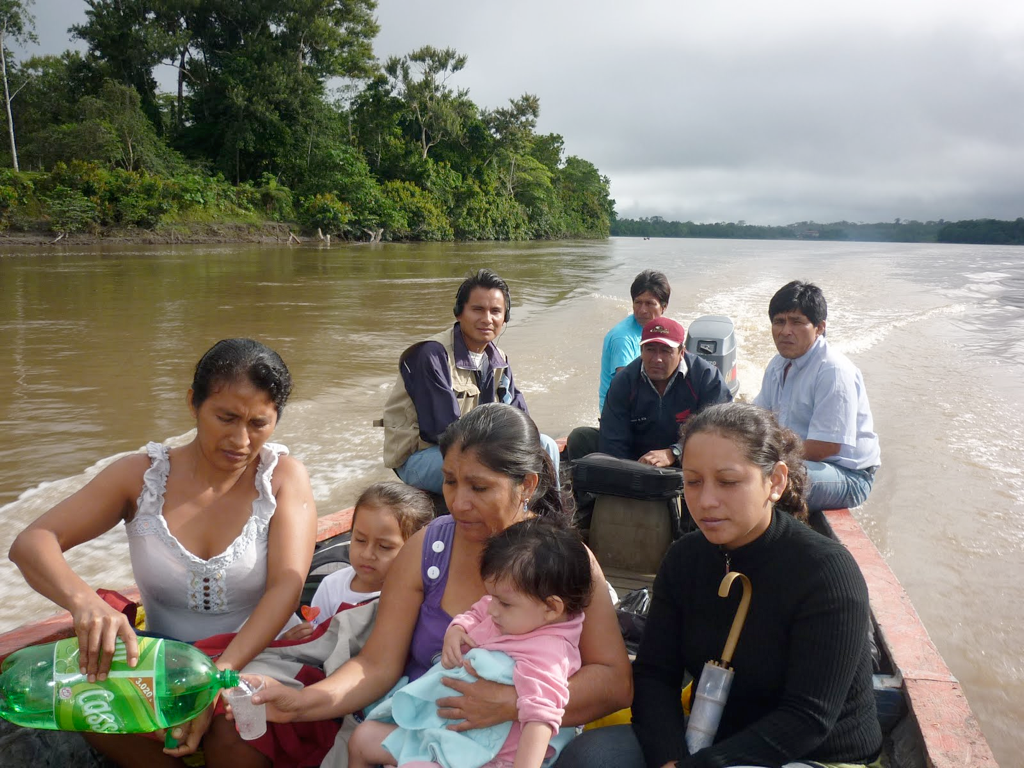 Yangami nin!  Ama upichu!
Ambira charin. Kanda wañuchisha nin.
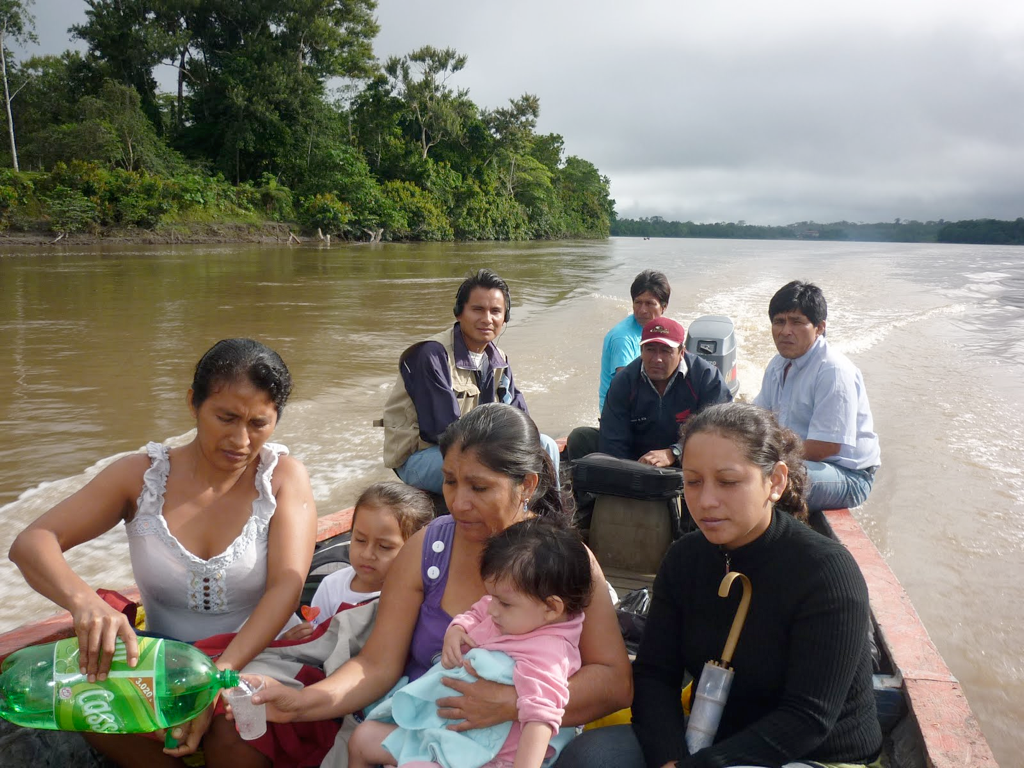 She is just saying that! Don’t drink it!
It has poison in it.She wants to kill you.
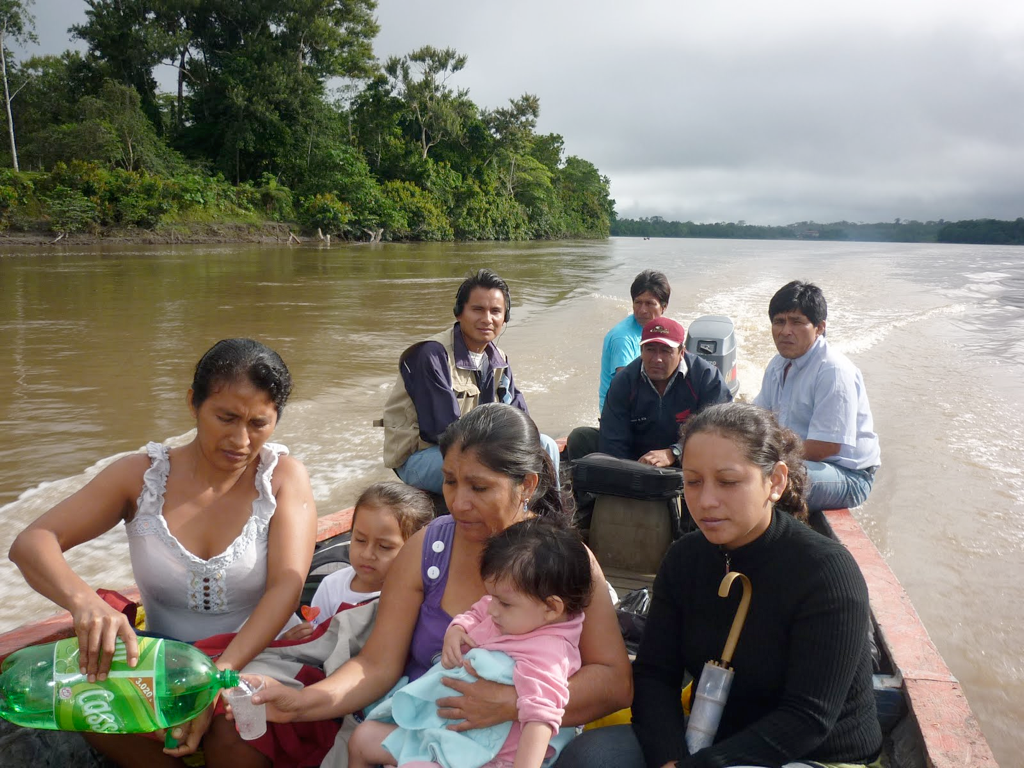 We should drink drinks that don’t have sugar.
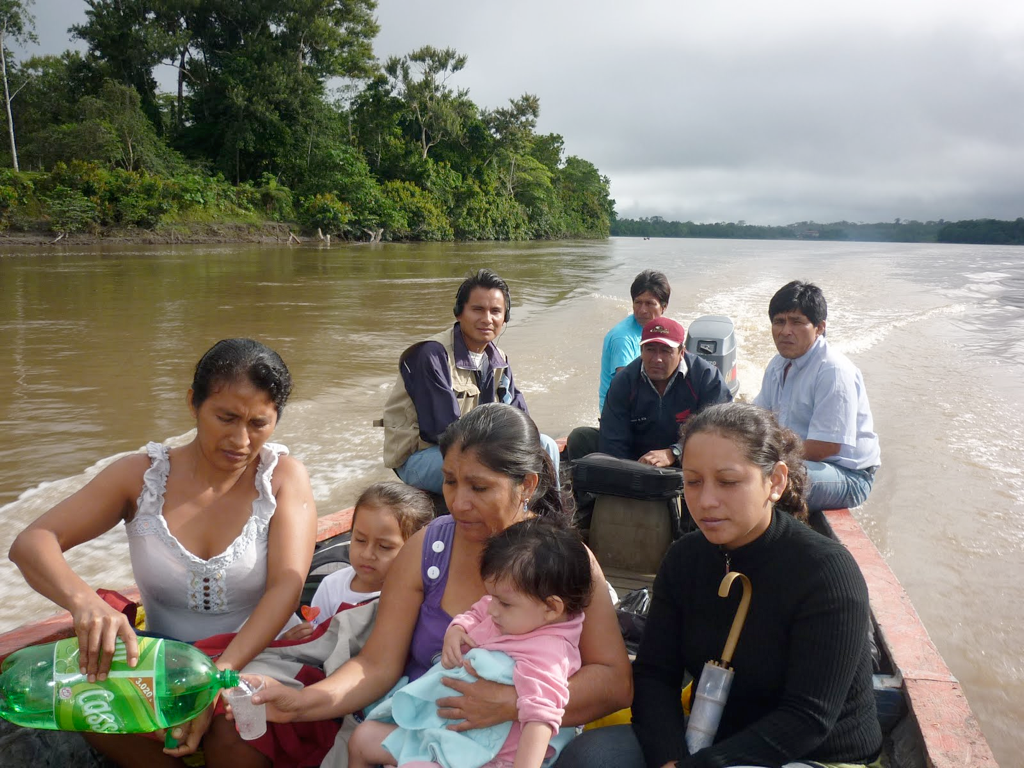 Azucar illaj upinara upina anchi.
paiwa votora shitan.   She casts her vote.
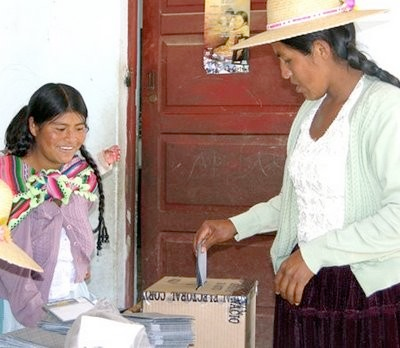 Kay salonbi akchara pitichina angui.
Aichawara aisasha karara allira aspina anguichi.
Throw the plastic garbage in the black container.
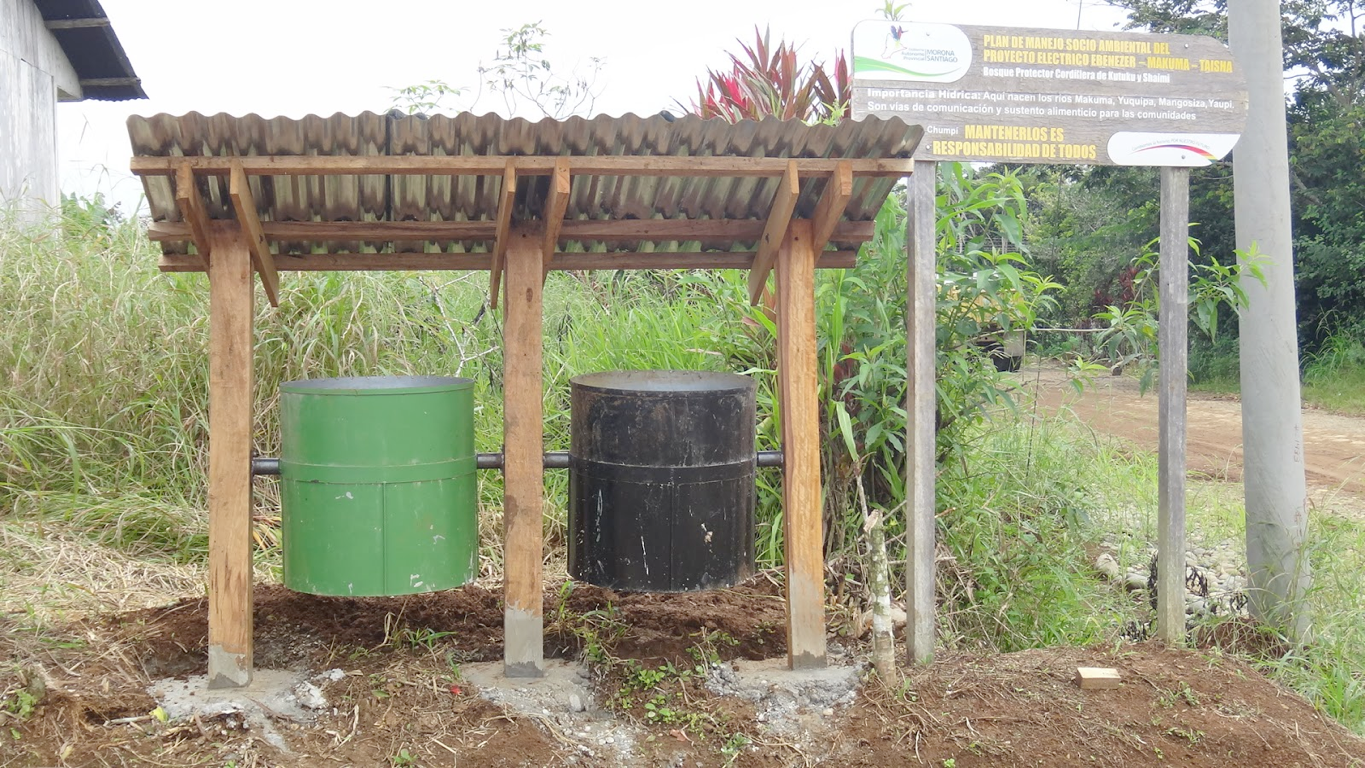 Plastico basura yana purui ichunguichi.
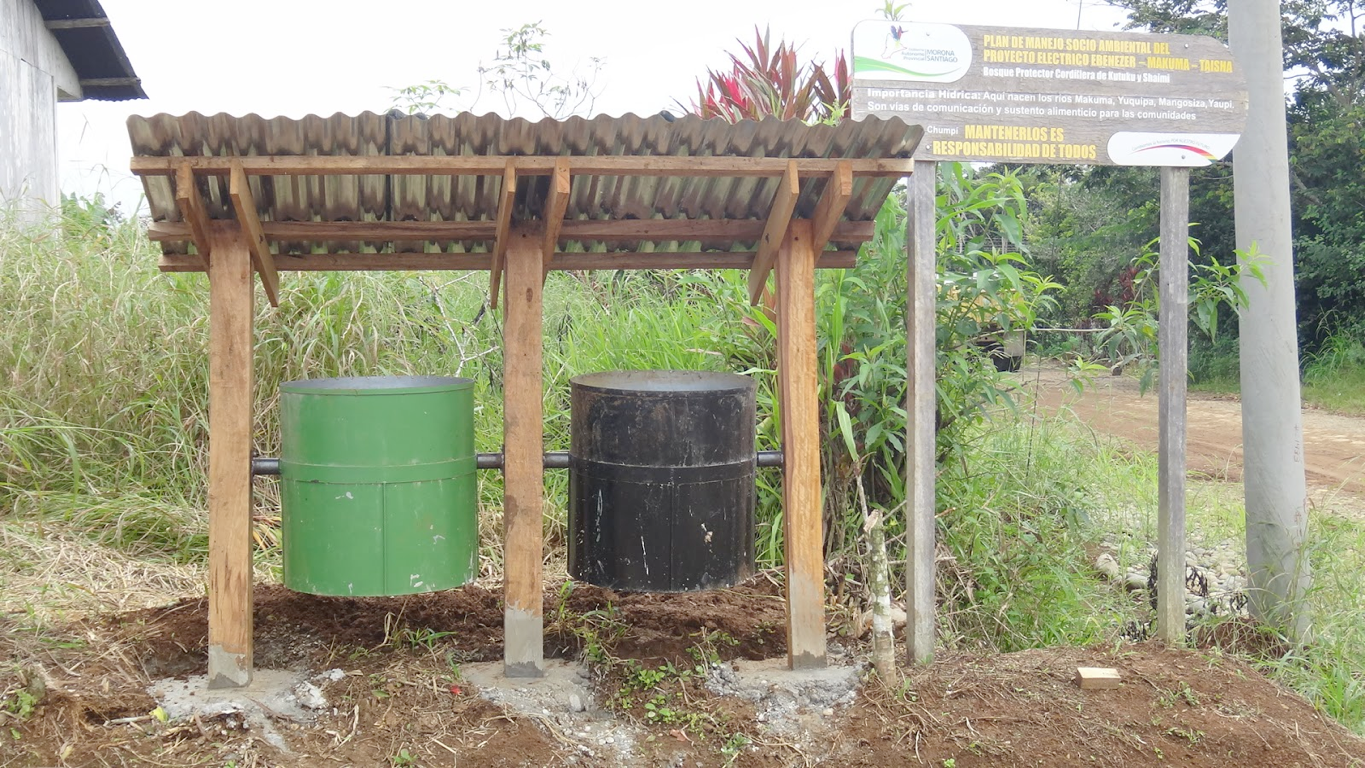 Do mi the favor of filling the jug.
Purura undachisha kuwai.
Ok.  Show me the jug so I can fill it.
Allimi. Purura rikuchiwai undachingaj.
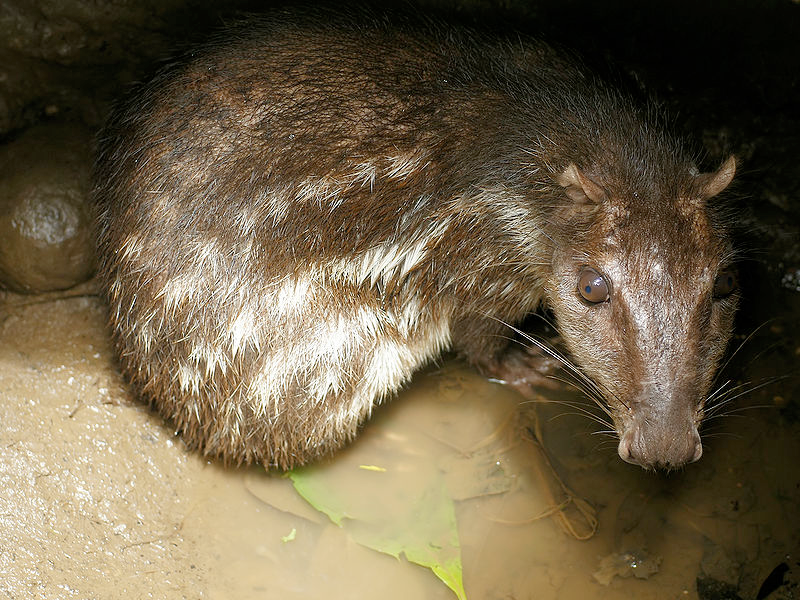 Basurara pakalla ichun yakuma.
Kill the lights!.
kamana      to try something
Kamai!       Try it!
Kamaichi   (You plural as in “ y’all”) Try it!


In runa shimi the most common form of making a polite request is to conjugate the verb with the dependent verb marker -sha followed by the word kuwai or “give me” ( “give me the favor of____” as in English “Do me the favor of____).   For example.  Wasira pichai! = Sweep the house.   Wasira pichasha kuwai.   Give me the favor of sweeping the house.  
verb stem + -sha   kuwai

 Examples


Llachapara taksasha kuwai.  		Do (Give) me the favor of washing the clothes
Kai mangara maillasha kuwai.   		Do (Give) me the favor of washing this pot
Lumura yanusha kuwai.   		Do (Give) me the favor of cooking the manioc.
Wasira pichasha kuwai     		Do (Give) me the favor of sweeping the house.


Exercise:

Translate:

Chi mangara llukchisha kuwai
Chi mangara shayachisha kuwai
Chi wawara armachisha kuwai
Chi palandara kuchusha kuwai
Chi chiwillara llushtisha kuway




When the infinitive ending is removed from some verbs the verb stem ends in “i”.  In these cases
adding another -i to create the imperative is redundant and the -i is not doubled.

 Examples

Sirina 	To lie down
Siri 	Lie down!
Sirichi 	You all lie down!
likcharina   			to wake up
Likchari!   			Wake up!
Likcharichi!  			Wake up (plural)

upina    				To drink
Upi! 				Drink!   
Upichi!   			Drink (plural)



Negative commands
To form a negative command place the word “ama” (don’t) before the verb denoting the action 
and add the suffix “-chu” to the verb after the imperative ending.

Examples
Kaita ama upichu!	 Don’t drink this! 
Ama rimaichu! 		 Don’t speak   
Ama tapuichu! 		 Don’t ask!
Ama mikuichu! 	 Don’t eat!
Ama puñuichu!  	 Don’t sleep!
“Ama ichusha puringuichu kai wawara.”  Kasna rimasha kamachika Nunguli chi warmira.
Exercises:   Kai iyaigunara rukusha katinguichi:

Kaya imara rurana anchi?

Kaya tutamanda atarina anguichi. Chi washa armana anguichi. Chi manda mikunas anguichi. Chi manda yachaungaj awama sikana anguichi. Washa chagrama sachara pichangaj, lumura tarpungaj rina anguichi. Puchukaibi yakuma armangaj rina anguichi. Chi washa wasima mikungaj, samangaj tigrana anguichi.